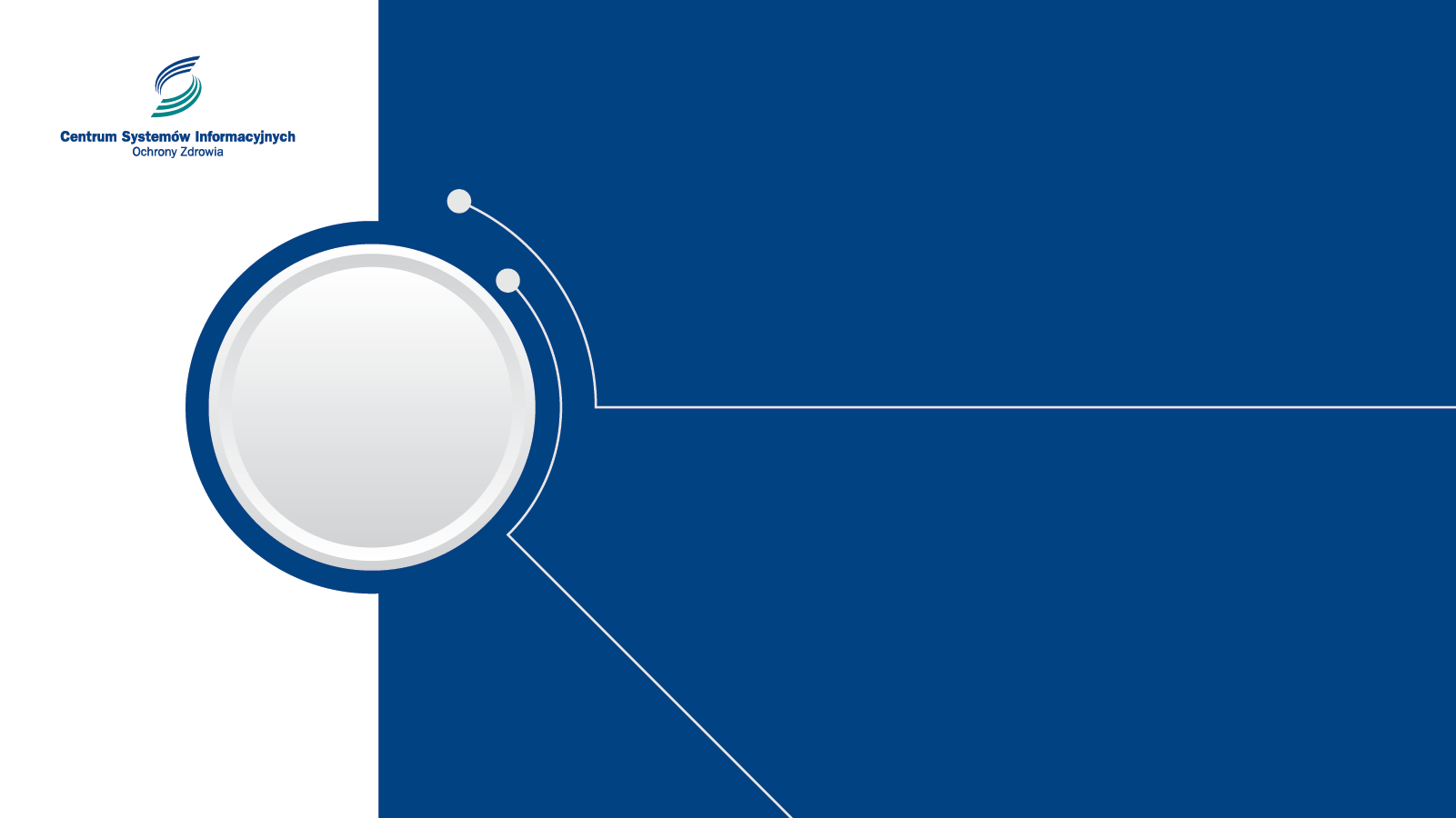 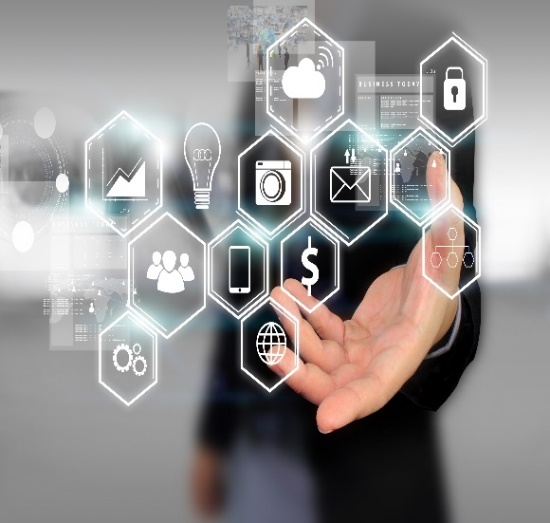 Informatyzacja sektora ochrony zdrowia a potrzeby kompetencyjne
Wojciech Górnik 
Z-ca Dyrektora ds. Informacji i Współpracy z Regionami 29 listopada 2017
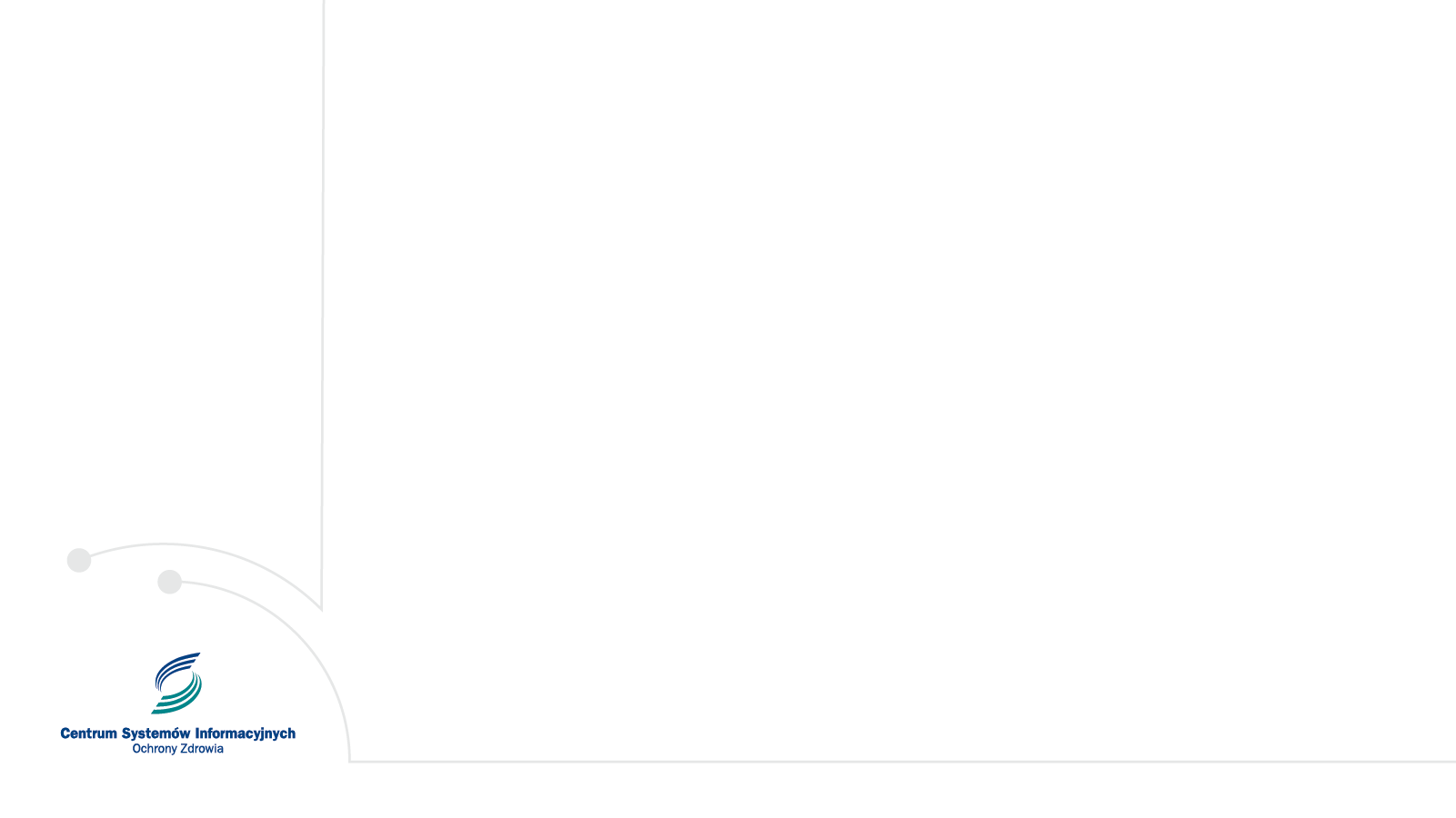 AGENDA:
Platformy regionalne
Szanse na powodzenie projektu
Kompetencje cyfrowe

Zmiany legislacyjne dotyczące EDM w kraju

Budowa mostu komunikacyjnego
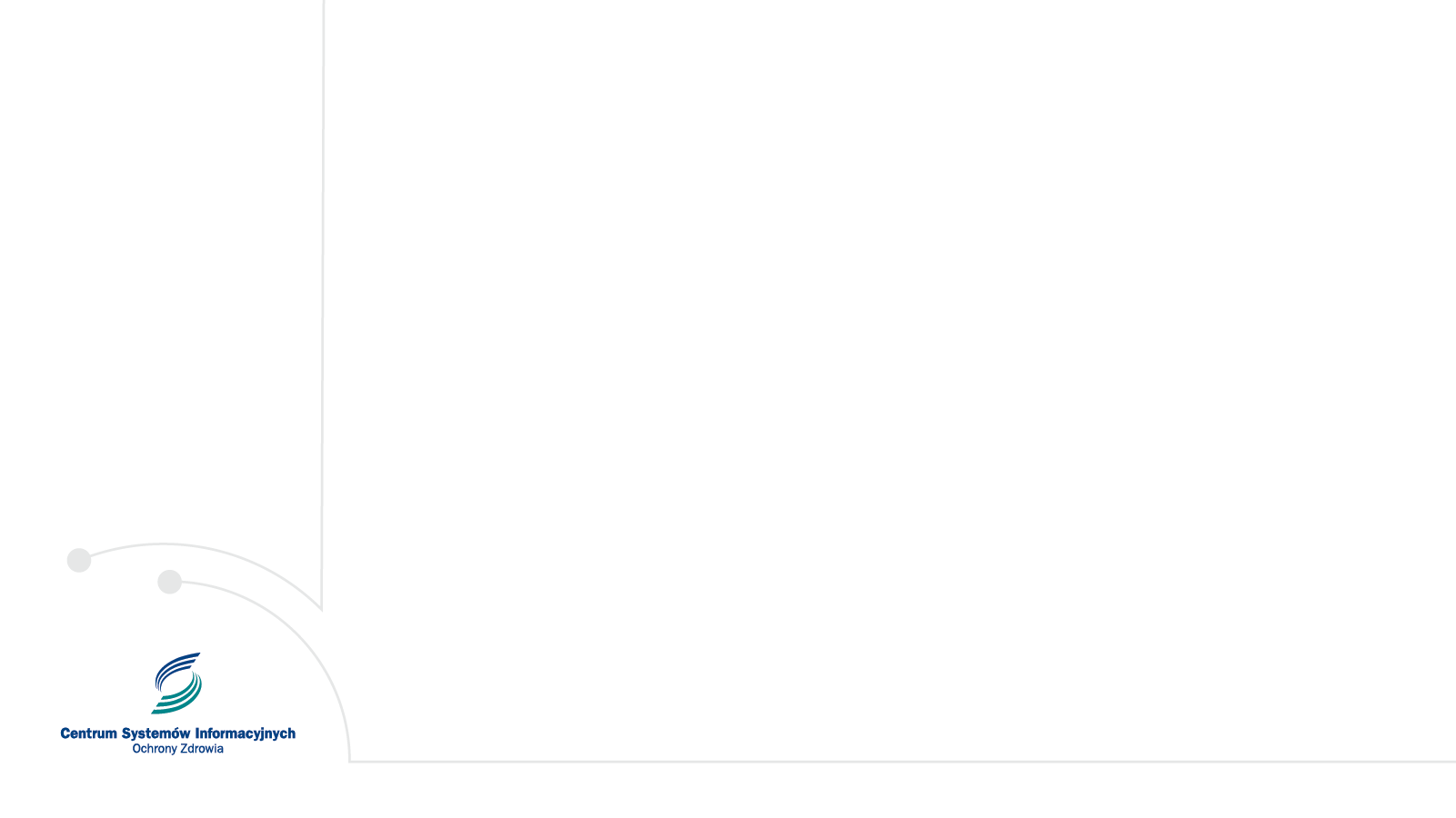 Kompetencje cyfrowe
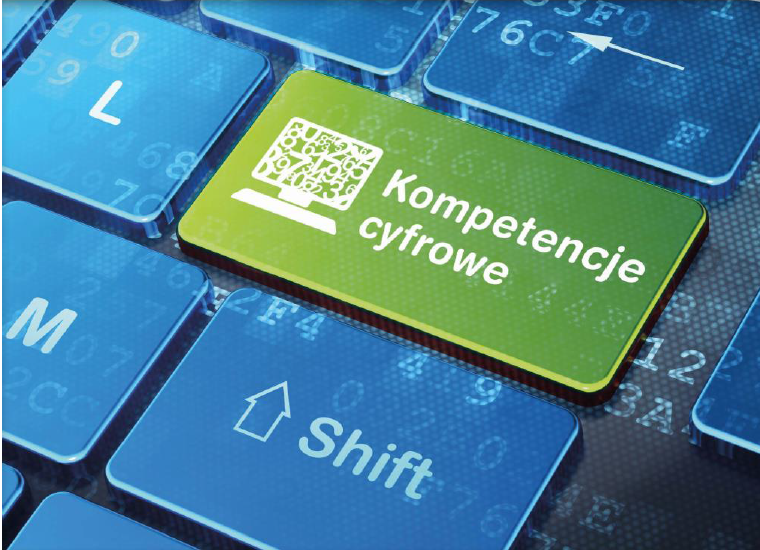 Platformy regionalne
Szanse na powodzenie projektu
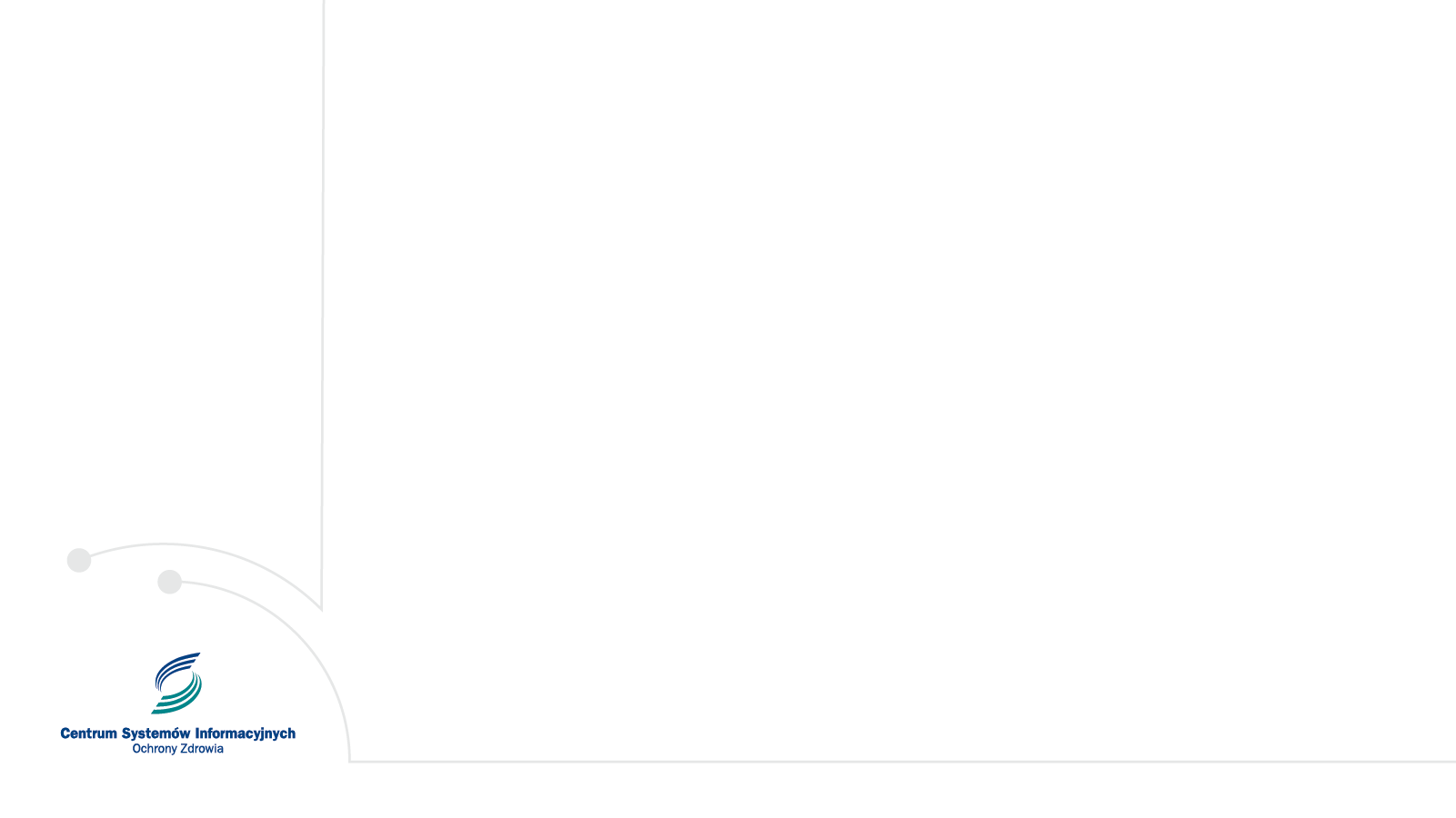 Kompetencje cyfrowe dla pacjenta
Platformy regionalne
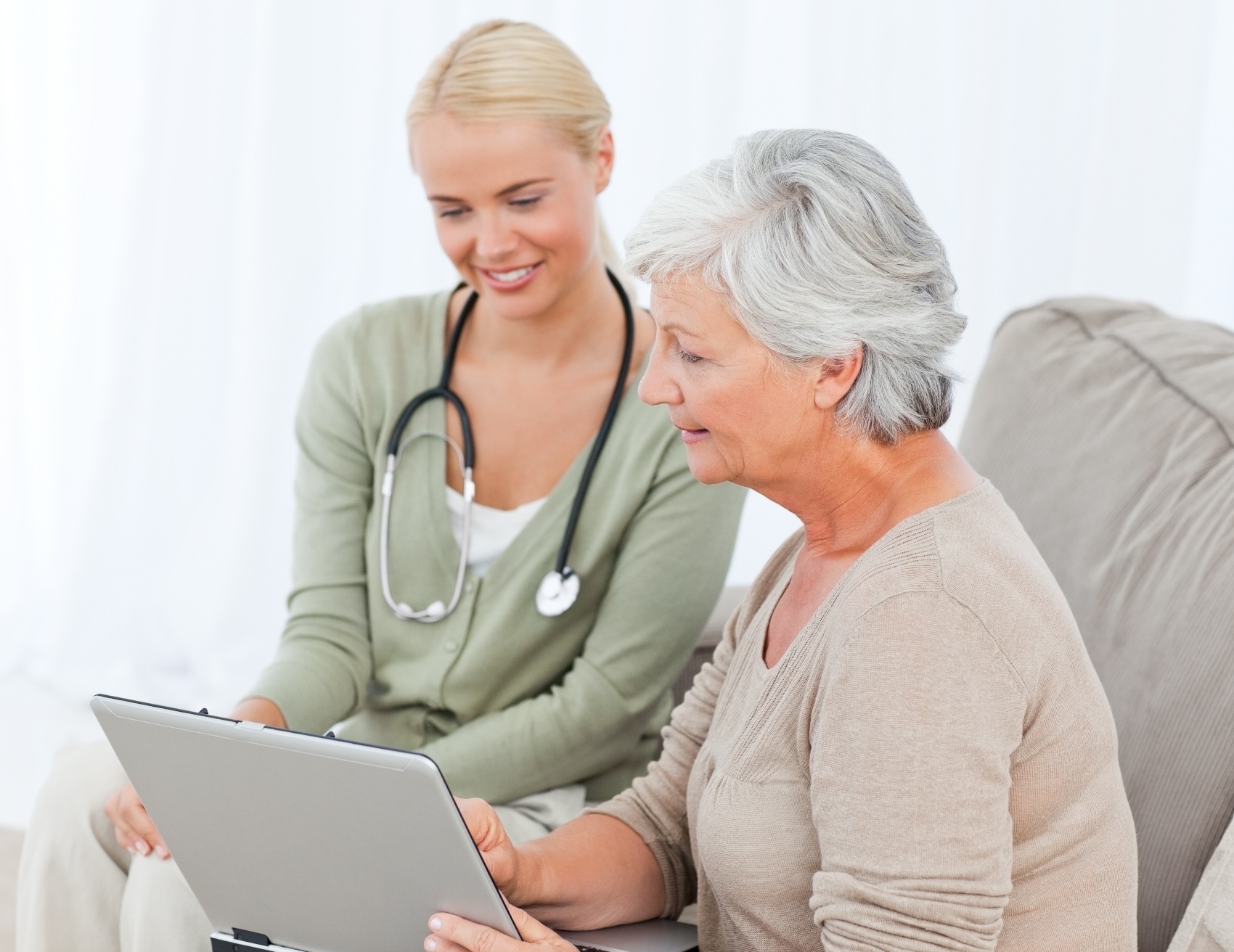 Szanse na powodzenie projektu
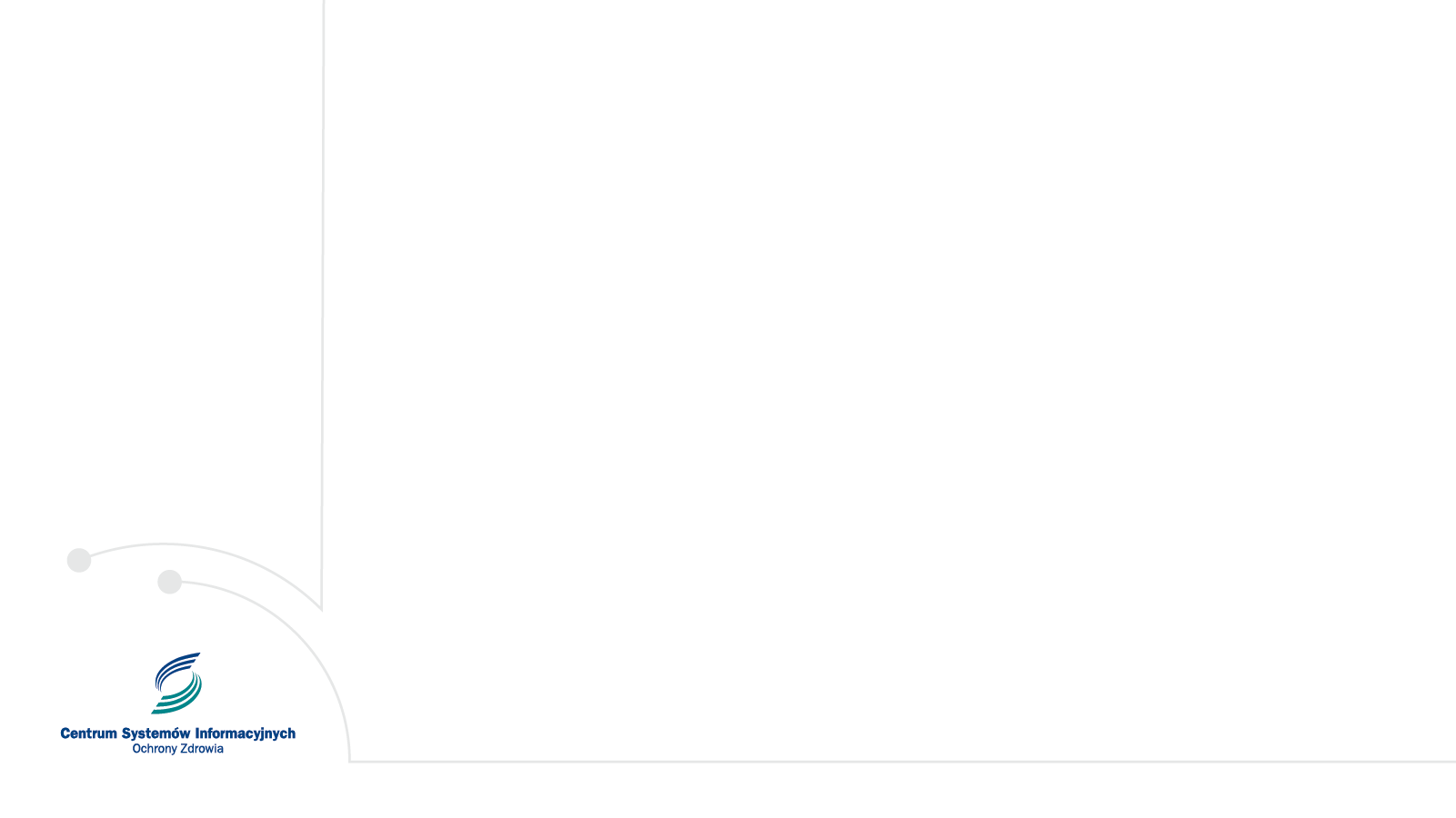 Elektroniczna Platforma Gromadzenia, Analizy i Udostępniania zasobów cyfrowych o Zdarzeniach Medycznych (P1)
Projekt P1
Zakres funkcjonalny P1:  3xD

e-Recepta
e-Skierowanie (diagnostyczne upewnianie się pacjenta)
Internetowe Konto Pacjenta 
Informacje o zdarzeniach medycznych
Wsparcie wymiany Elektronicznej Dokumentacji Medycznej
Aplikacja Usługodawców i Aptek
Analiza Danych
Platforma Publikacyjna MZ
e-Zlecenie
e-Zwolnienie
Archiwum EDM po likwidowanych podmiotach
Dane krytyczne, deklaracje POZ
Aplikacja płatnika
Aplikacja innych podmiotów
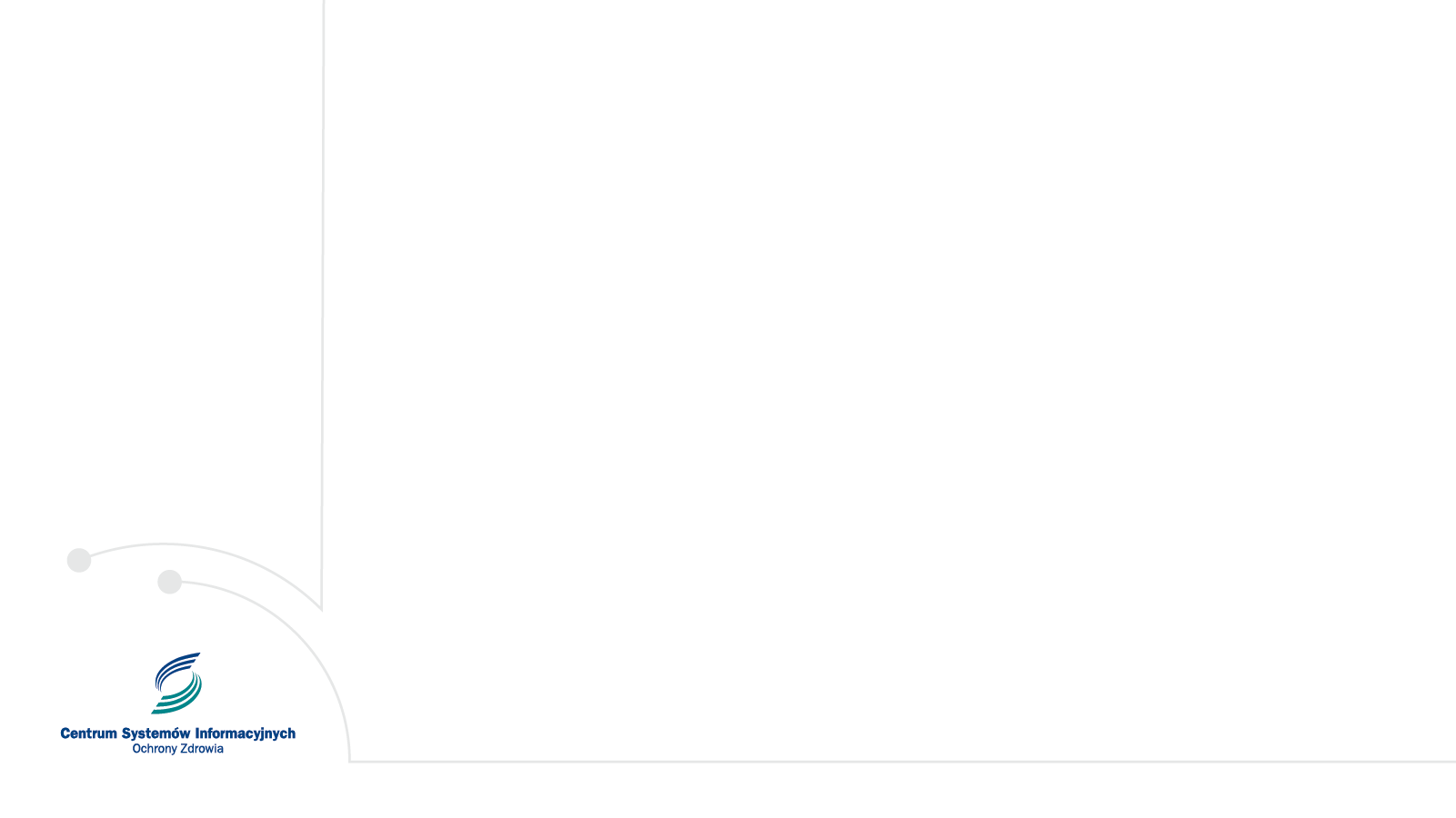 Harmonogram Projektu P1
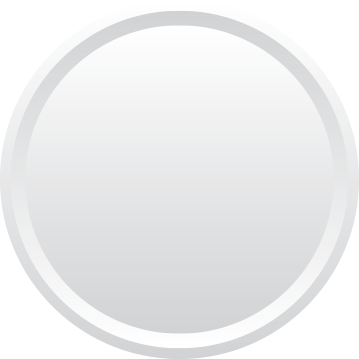 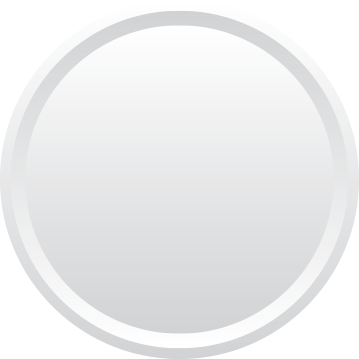 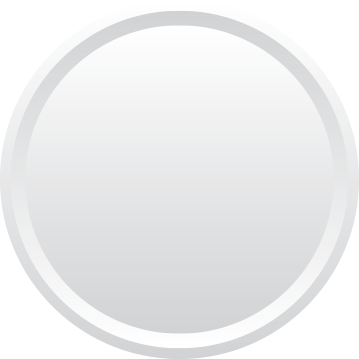 e-Recepta
luty 2018
e-Skierowanie
październik 2018
zdarzenia medycznei wymiana EDM 
październik 2019
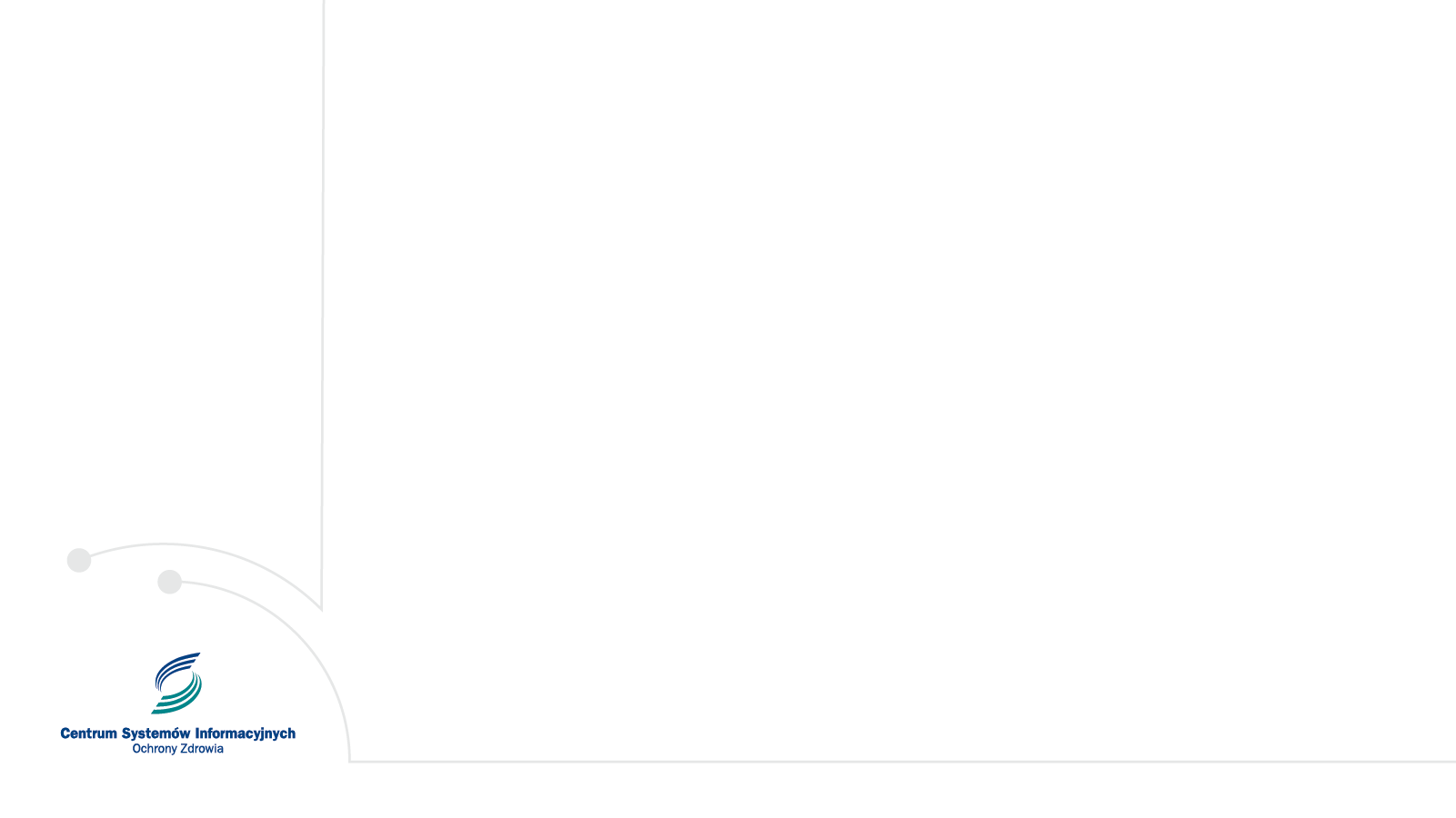 Kompetencje cyfrowe dla personelu podmiotów leczniczych i właścicieli
Platformy regionalne
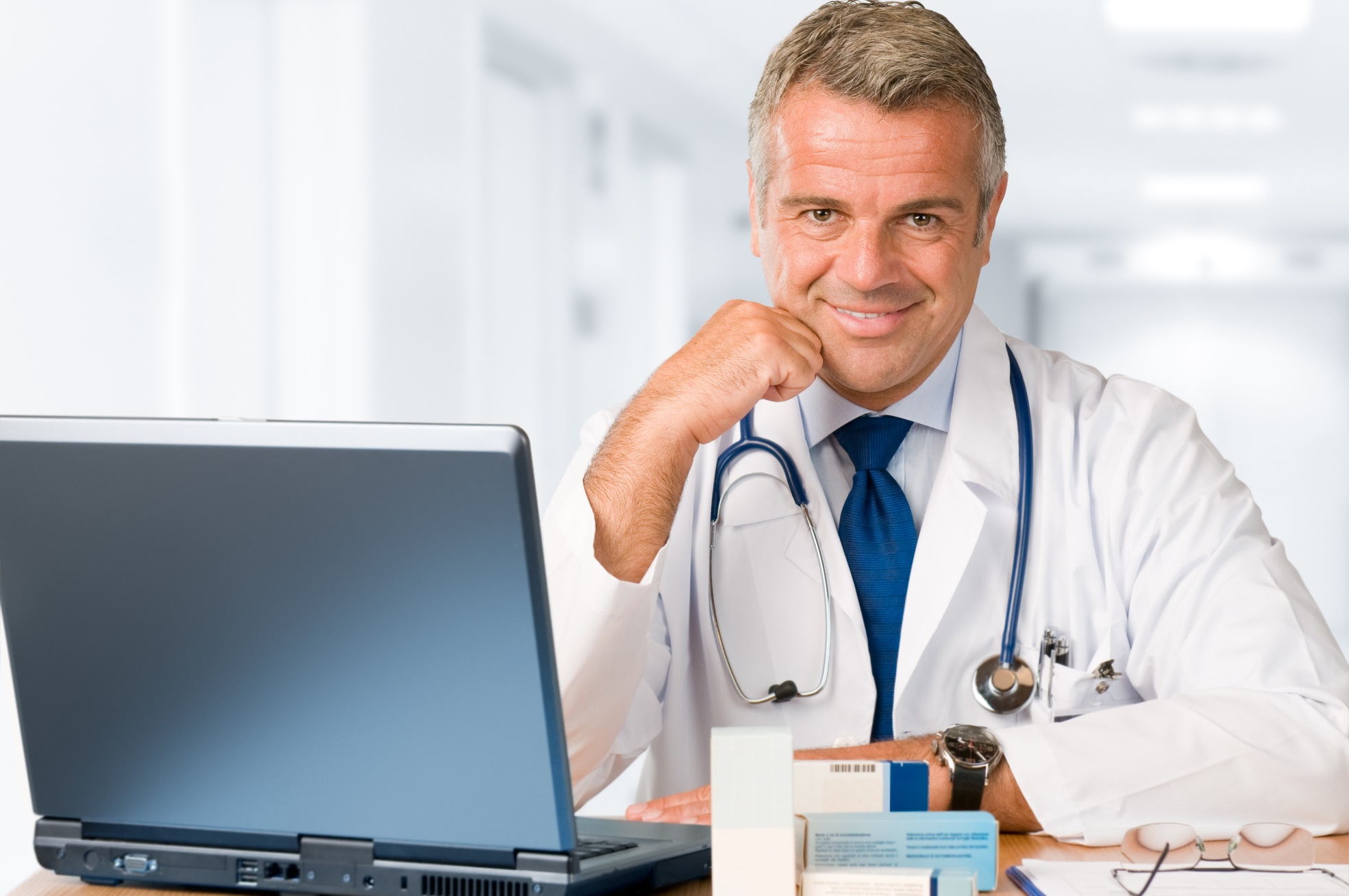 Szanse na powodzenie projektu
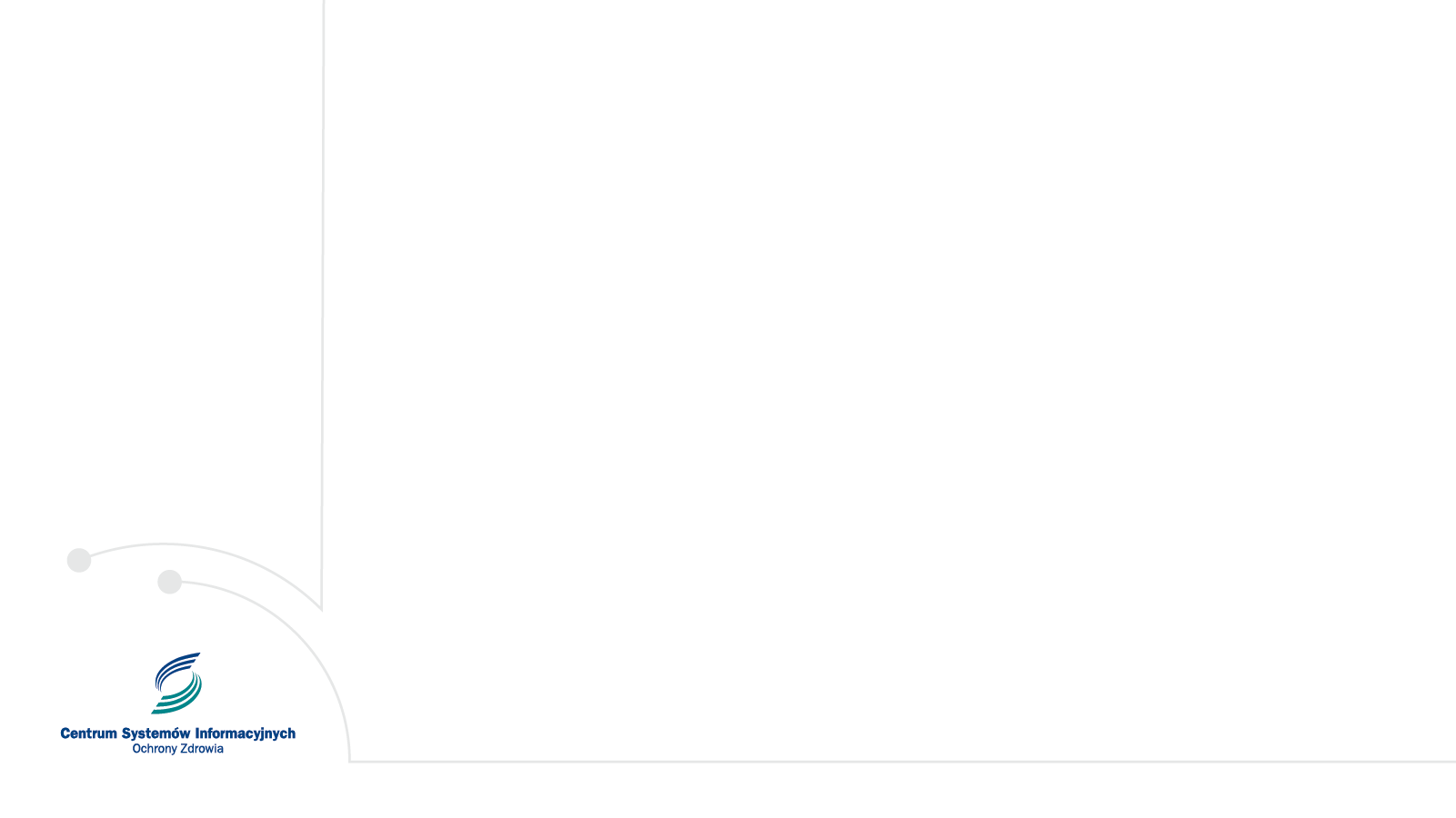 Poprawa jakości zarządzania w ochronie zdrowia poprzez popularyzację wiedzy na temat technologii ICT (P3)
Platformy regionalne
Szanse na powodzenie projektu
W trakcie Projektu: 
przeszkolono łącznie 1.648 osób (przedstawiciele lekarzy i lekarzy dentystów, przedstawiciele pielęgniarek i położnych oraz przedstawiciele kadry zarządzającej ochrony zdrowia)
przeprowadzono łącznie 24 szkolenia stacjonarne na terenie całego kraju. 
Ponadto w ramach Projektu P3 udostępniono platformę e-learningową umożliwiającej odbycie szkoleń z zakresu technologii informacyjno-komunikacyjnych (ICT) – możliwość odbycia szkoleń do końca czerwca 2018 r.
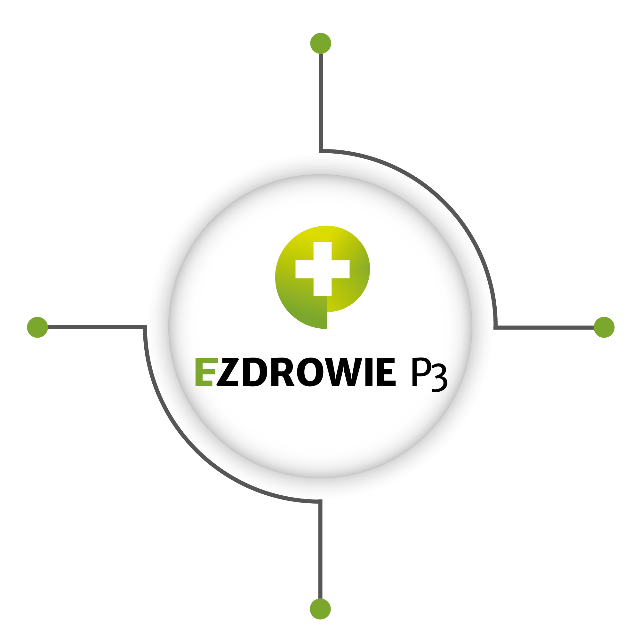 www.kompetencjecyfrowe.csioz.gov.pl
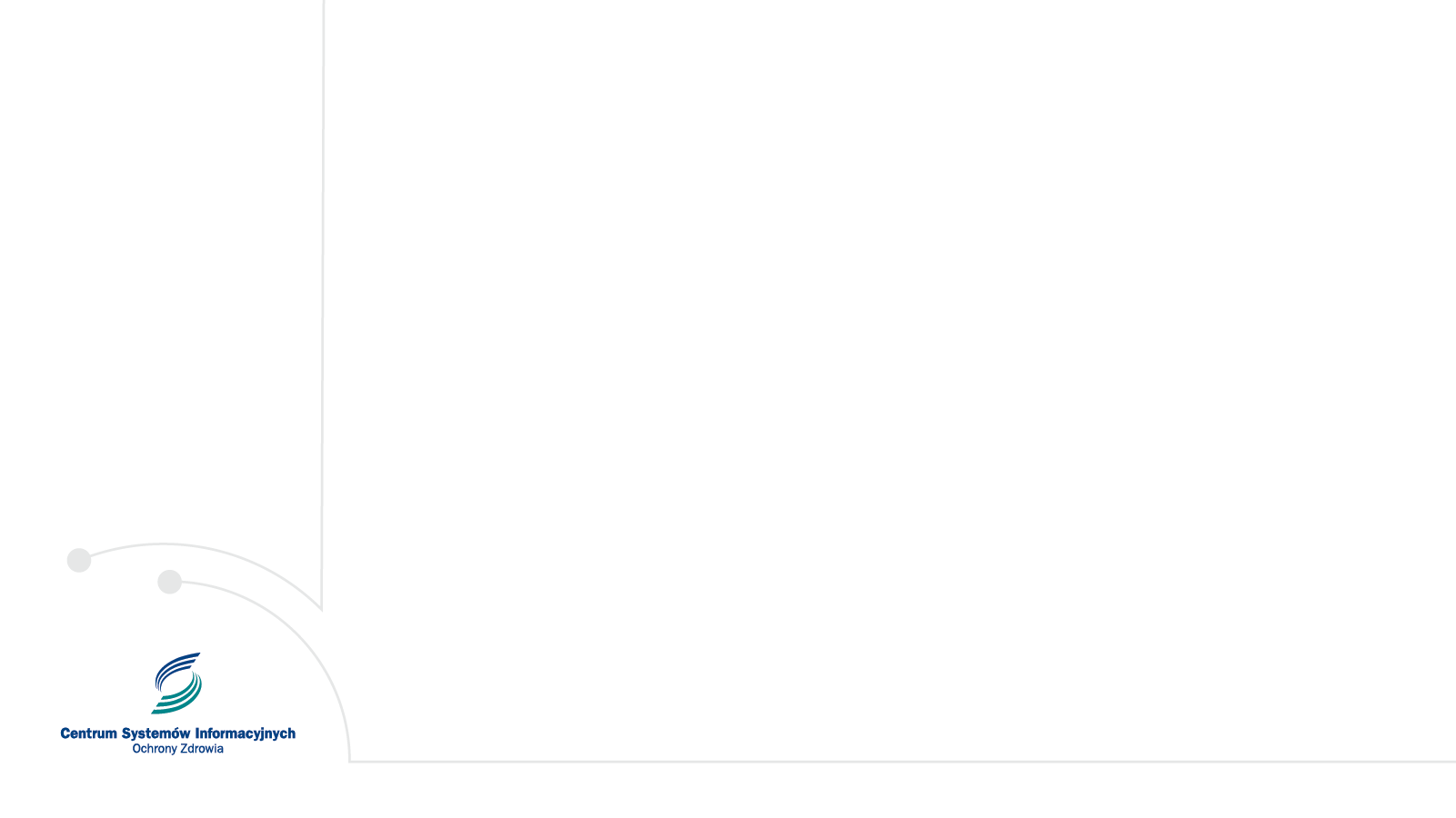 System Monitorowania Kształcenia Pracowników Medycznych
Szanse na powodzenie projektu
Korzyści Systemu:
Optymalizacja procesów prowadzenia karty specjalizacji oraz łatwa dostępność informacji o stażach oraz szkoleniach spowodowała, że skróceniu uległ poświęcany do tej pory czas potrzebny na prowadzenie przez pracowników medycznych karty specjalizacji oraz innych dokumentów (indeks procedur) w formie papierowej,

I Etap uruchomiony 1 maja 2016 r. dla diagnostów laboratoryjnych i farmaceutów. 
II Etap uruchomiony 1 maja 2017 r. dla lekarzy.

https://smk.ezdrowie.gov.pl/
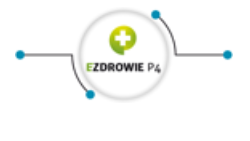 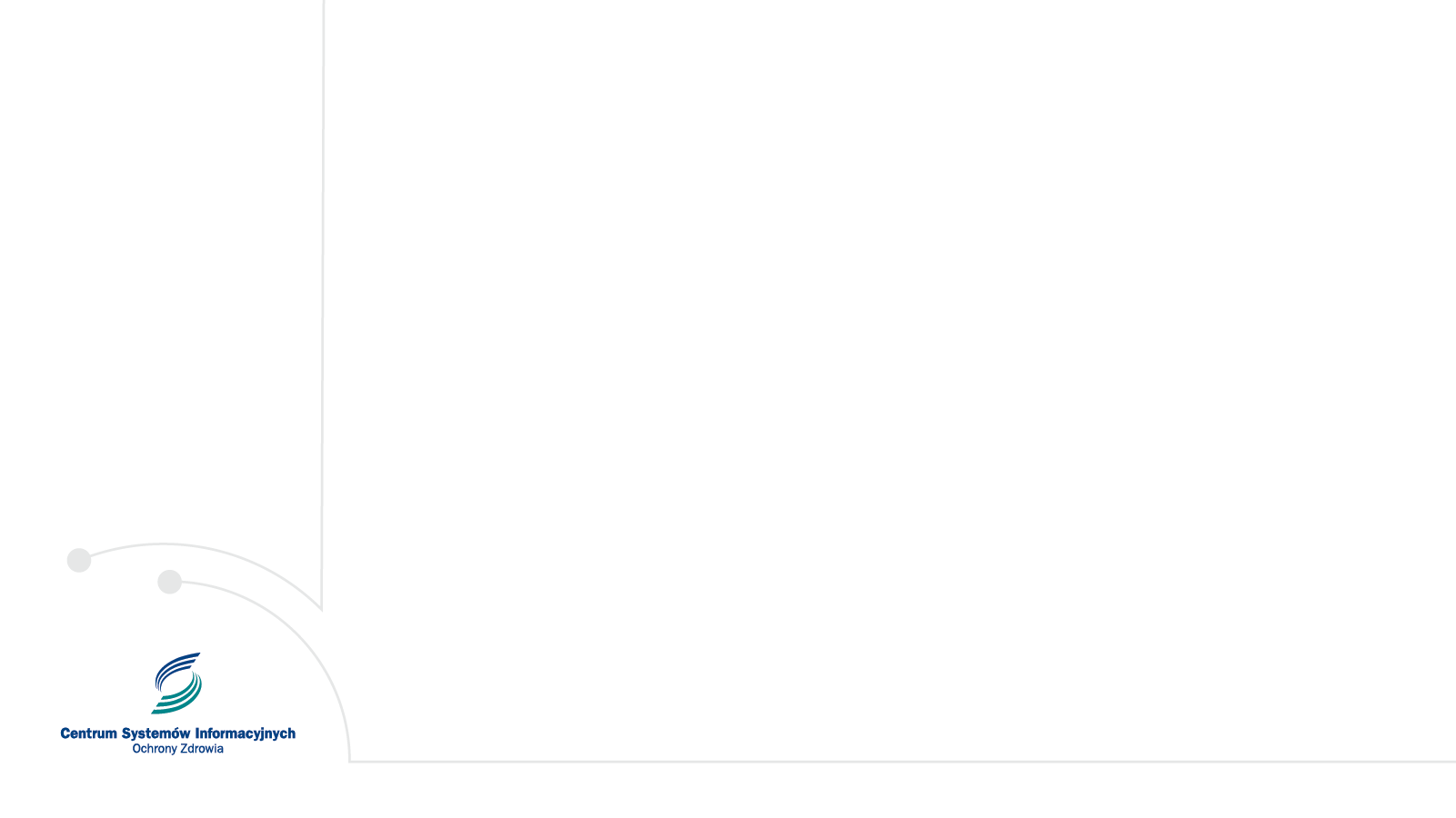 Planowane działania w ramach projektu POWER
Duże eventy edukacyjno-informacyjne skierowane do kadry zarządzającej podmiotami leczniczymi i przedstawicieli organów założycielskich. Połączone z warsztatami związanymi z bieżącymi tematami dotyczącymi informatyzacji placówki oraz wdrożenia Elektronicznej Dokumentacji;
Warsztaty w regionach (na poziomie powiatów i województw) dla kadry zarządzającej podmiotami leczniczymi oraz pracowników Wydziałów organów założycielskich a także dla kadry zarządzającej medycznej tj. ordynatorów oddziałów;
Warsztaty dla pracowników działów IT podmiotów leczniczych, skierowane do pracowników IT podmiotów medycznych w tym m.in. kierowników sekcji wdrożeń, bezpieczeństwa informacji.
Zmiany legislacyjne dotyczące EDM w kraju
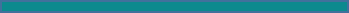 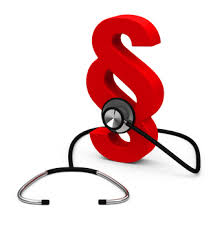 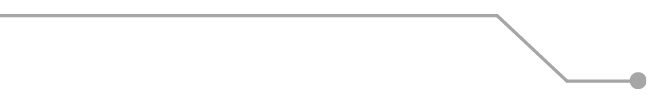 Wczoraj                                               Dzisiaj
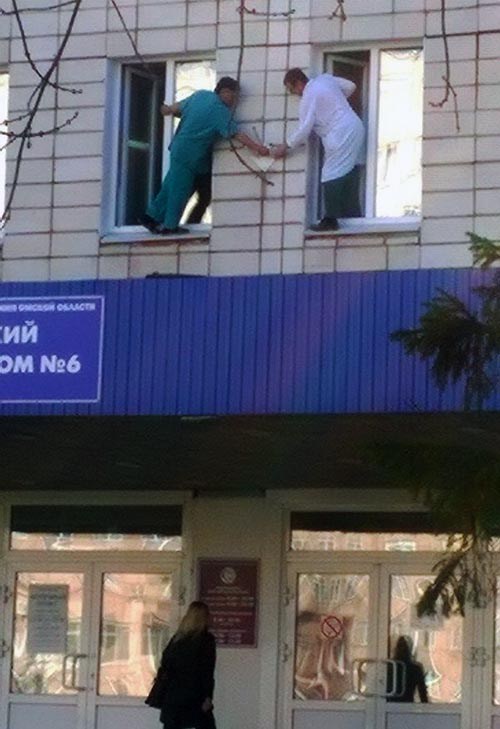 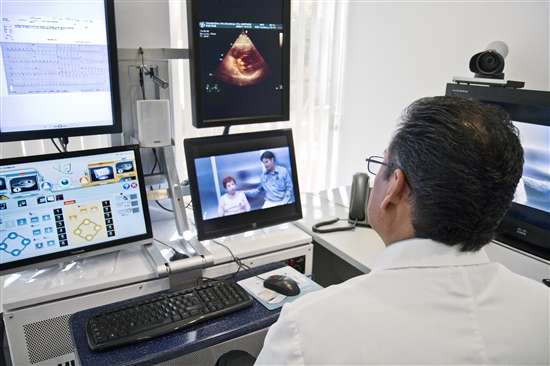 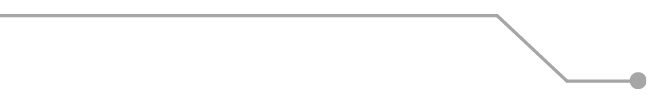 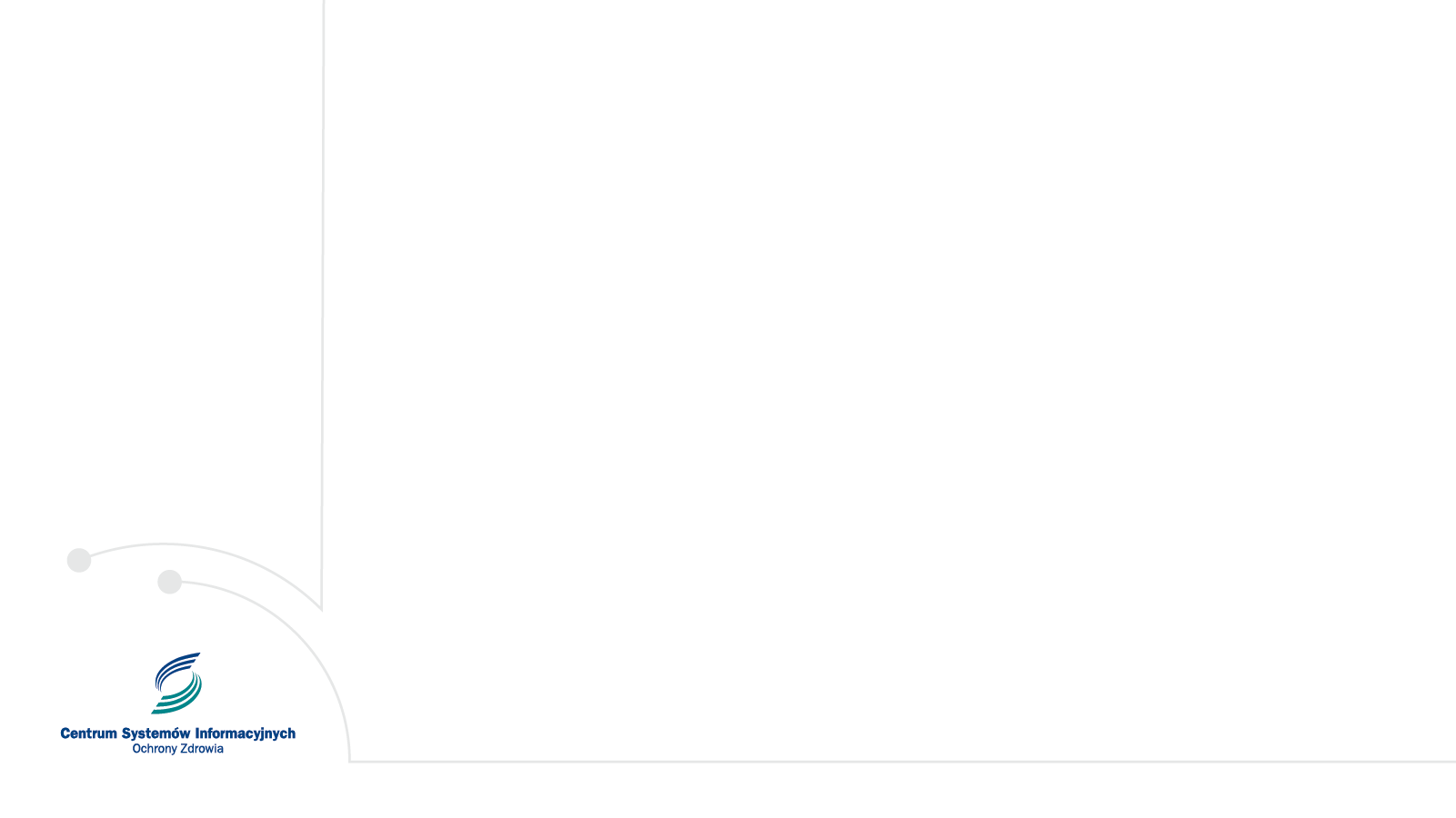 Dokumentacja Medyczna
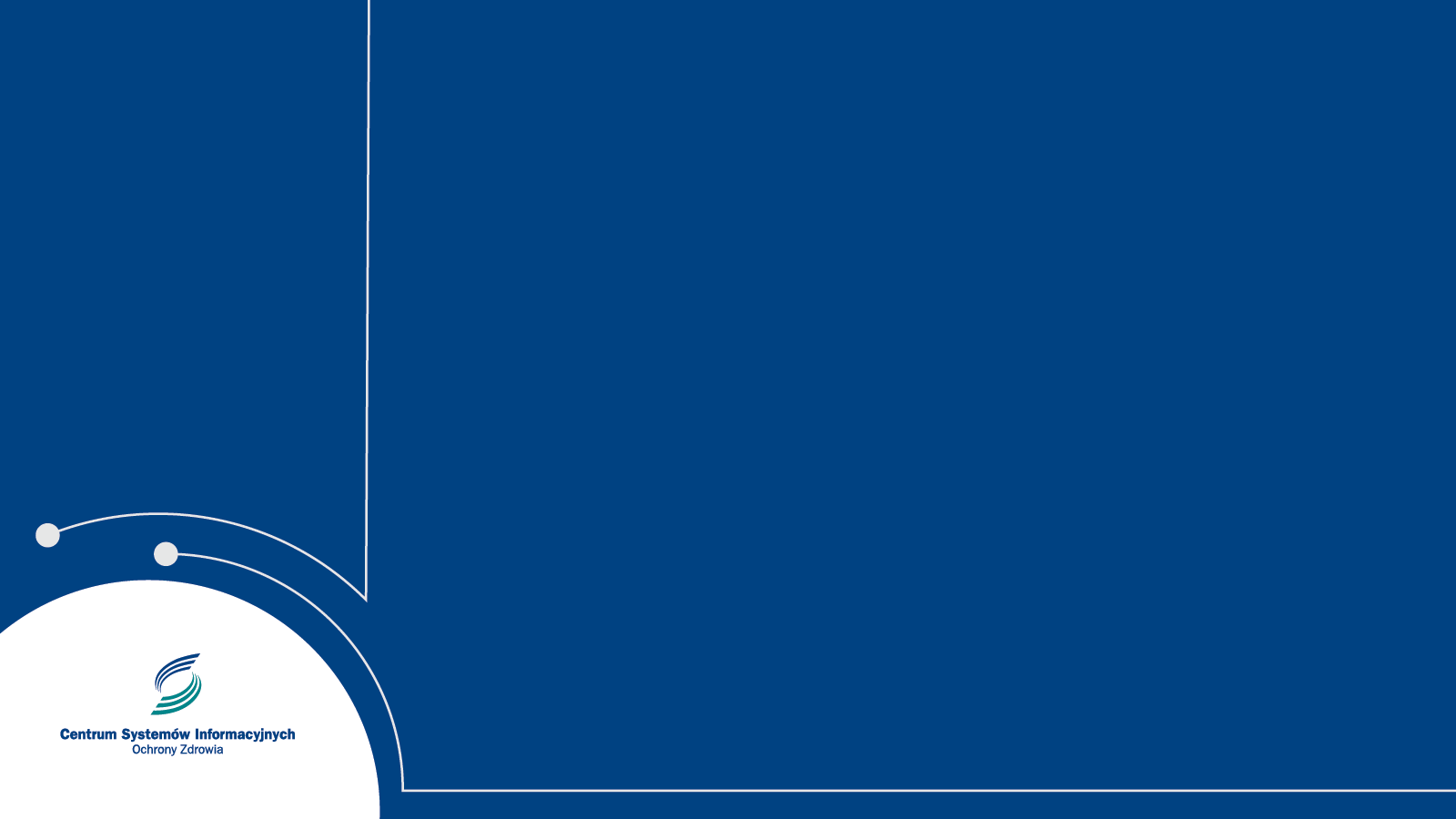 Mała nowelizacja ustawy o SIOZ
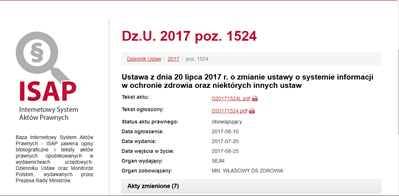 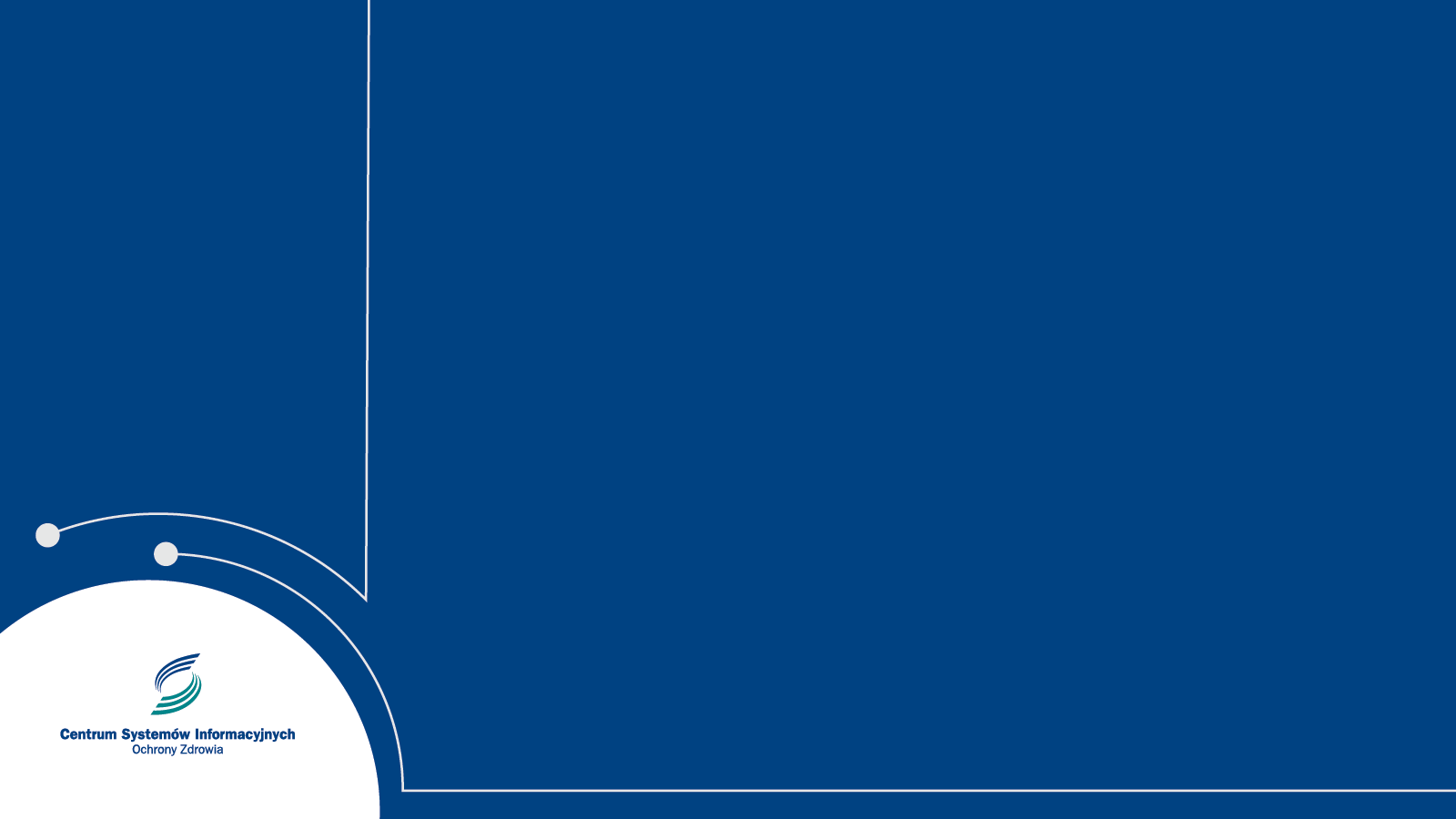 Mała nowelizacja ustawy o SIOZ a P1
Udostępnienie funkcjonalności P1:
Luty 2018
eRecepta: 
obowiązek zgłoszenia przez usługodawców do CSIOZ gotowości podłączenia swoich systemów do platformy P1 - do 31 grudnia 2018r.;
obowiązek wystawiania recepty w postaci elektronicznej - od 1 stycznia 2020r.;


eSkierowanie: 
obowiązek zgłoszenia przez usługodawców do CSIOZ gotowości podłączenia swoich systemów do platformy P1- do 30 czerwca 2019r.;
obowiązek wystawiania skierowania w postaci elektronicznej - od 1 stycznia 2021r.


Pozostała EDM (tj. dokumenty wskazane w rozporządzeniu wydanym na podstawie art. 13 a ustawy): 
obowiązek prowadzenia w postaci elektronicznej - od 01 stycznia 2019r.;
obowiązek zgłoszenia przez usługodawców do CSIOZ gotowości podłączenia swoich systemów do platformy P1 w zakresie wymiany EDM za pośrednictwem SIM - do 31 grudnia 2019r.;
obowiązek wymiany za pośrednictwem Platformy P1 - od 01 stycznia 2021r.
Udostępnienie funkcjonalności P1:
Październik 2018
Udostępnienie funkcjonalności P1:
Październik 2019
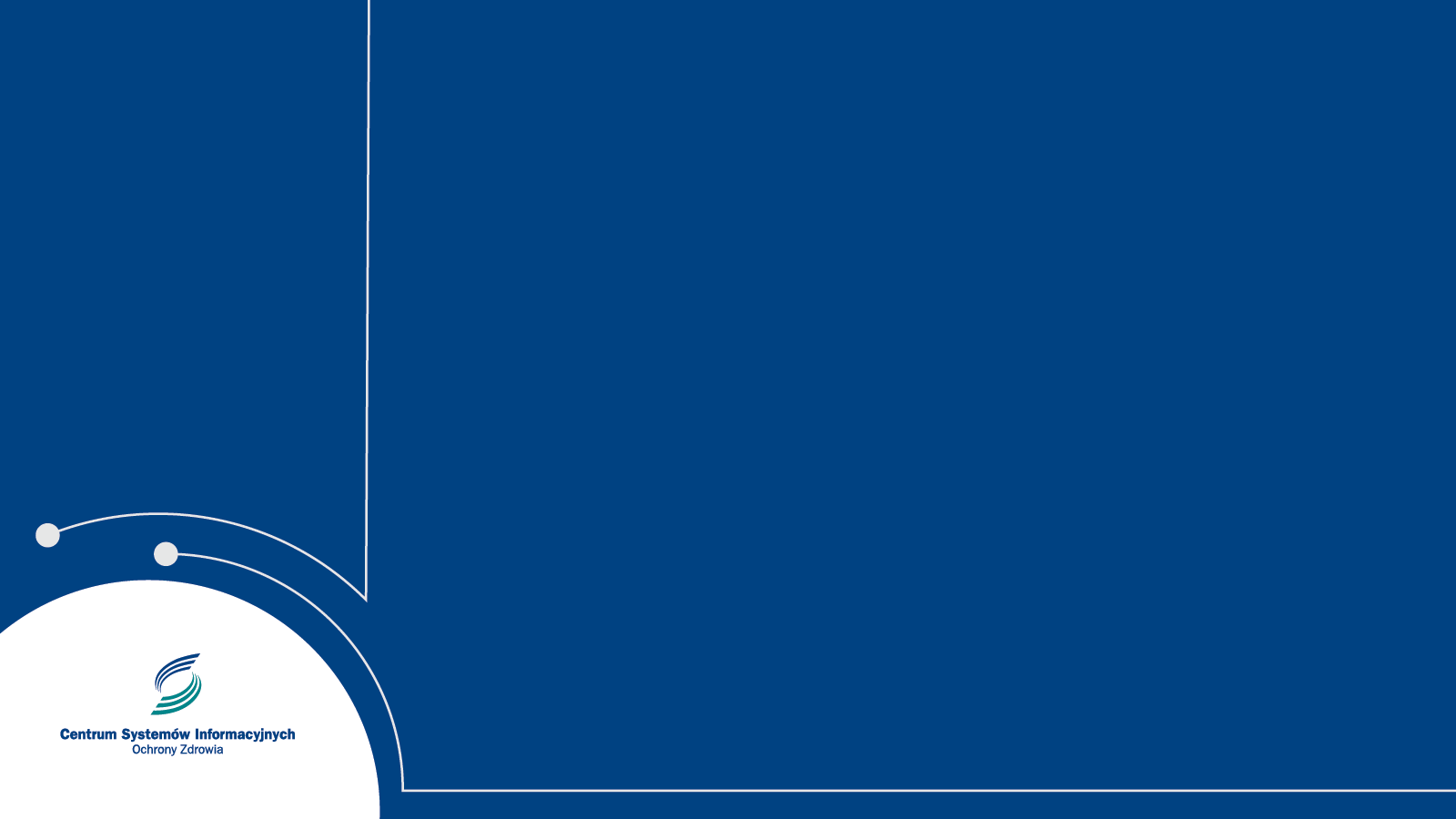 Prace legislacyjne wynikające ze zmian w Ustawie o SIOZ
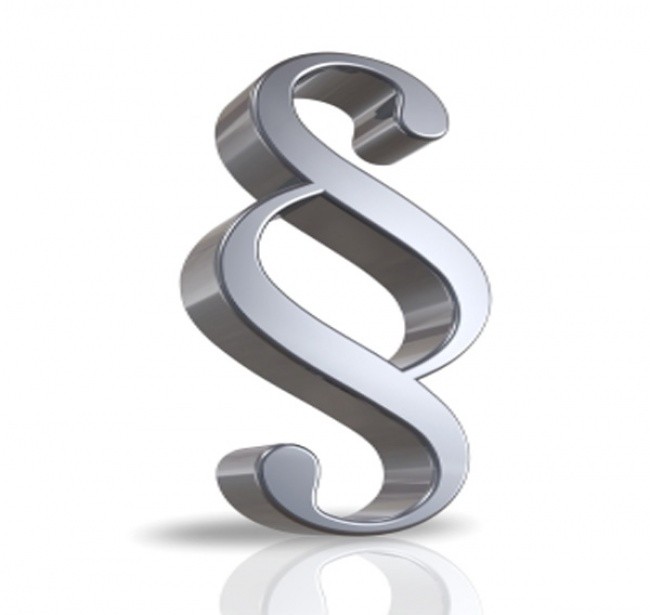 Projekt Rozporządzenie Ministra Zdrowia w sprawie rodzajów elektronicznej dokumentacji medycznej.

Elektroniczną dokumentację medyczną stanowią:
informacja w przypadku odmowy przyjęcia pacjenta do szpitala;
informacja dla lekarza kierującego;
karta informacyjna z leczenia szpitalnego.
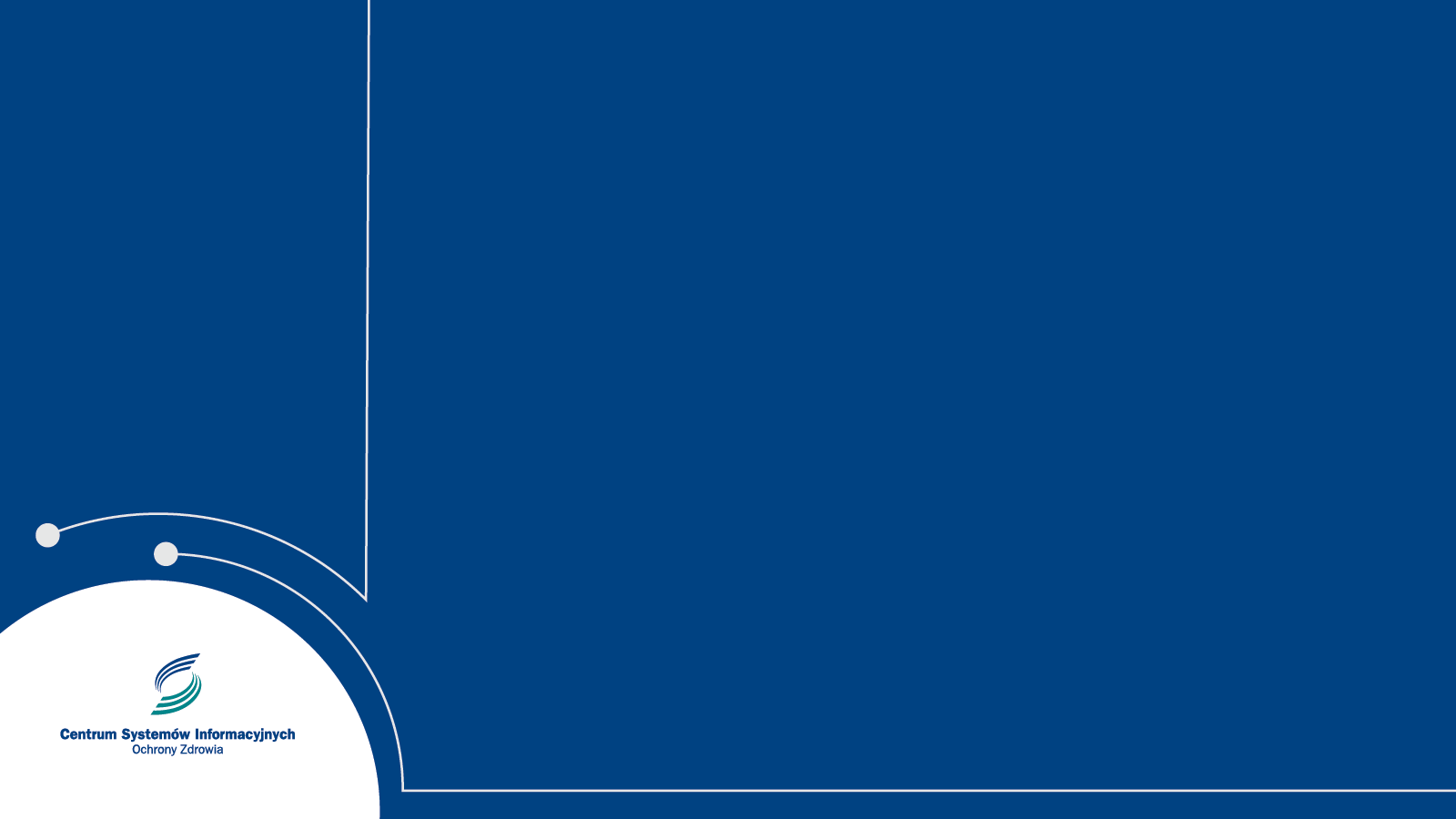 Rozporządzenie zmieniające w sprawie ogólnych warunków umów o udzielanie świadczeń opieki zdrowotnej
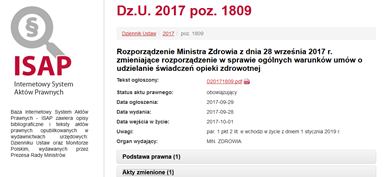 Nowe brzmienie § 10a: 
„§ 10a. Świadczeniodawca jest obowiązany do prowadzenia w postaci elektronicznej w sposób, o którym mowa w przepisach wydanych na podstawie art. 30 ustawy z dnia 6 listopada 2008 r. o prawach pacjenta i Rzeczniku Praw Pacjenta (Dz. U. z 2017 r. poz. 1318 i 1524):
historii choroby – w przypadku świadczeniodawcy wykonującego działalność leczniczą w rodzaju świadczenia szpitalne;
historii zdrowia i choroby – w przypadku świadczeniodawcy udzielającego ambulatoryjnych świadczeń zdrowotnych, z wyłączeniem świadczeniodawcy realizującego umowę w rodzaju podstawowa opieka zdrowotna, wykonującego działalność leczniczą w formie praktyki indywidualnej."
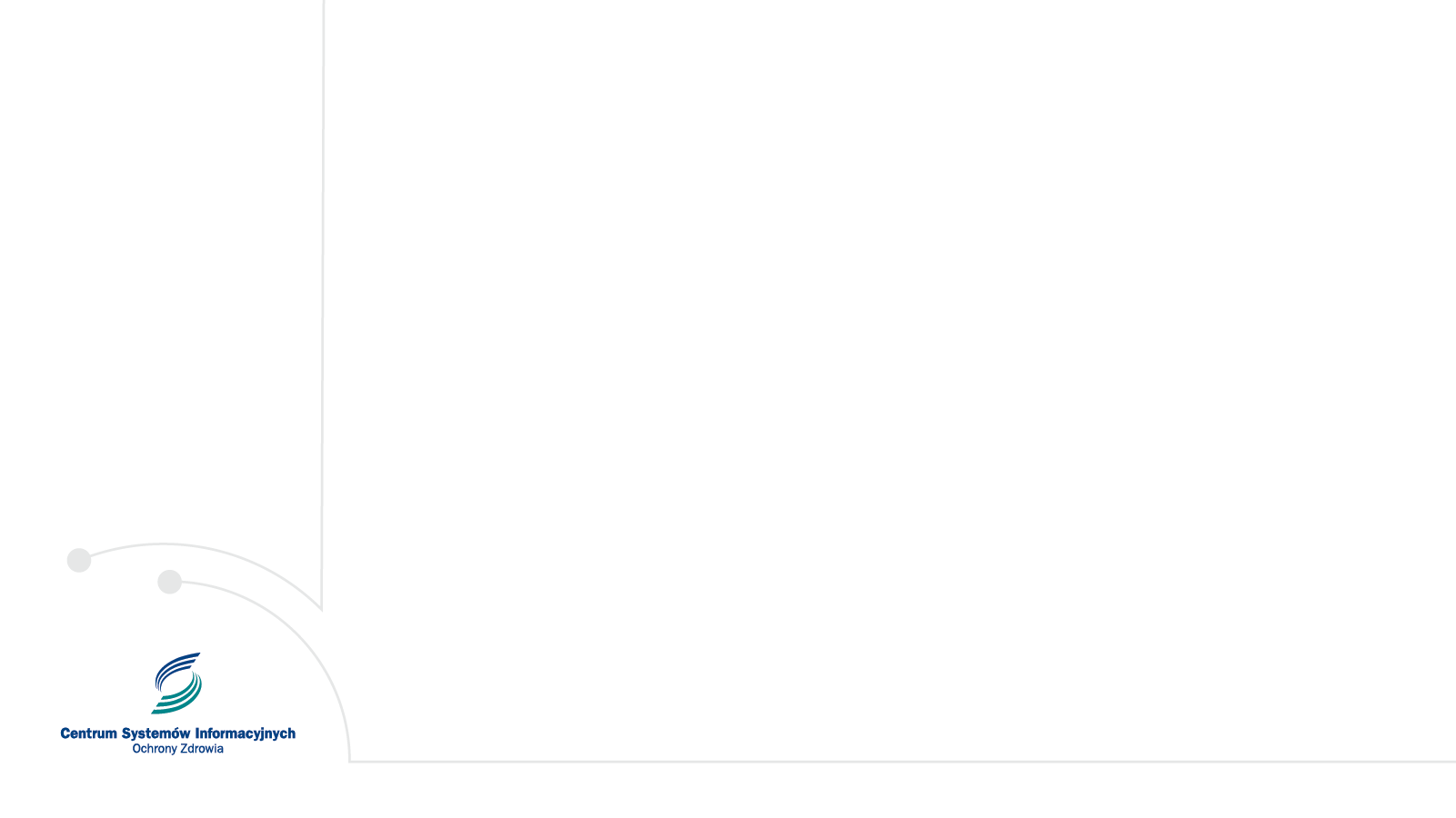 Działania w zakresie współpracy z regionami
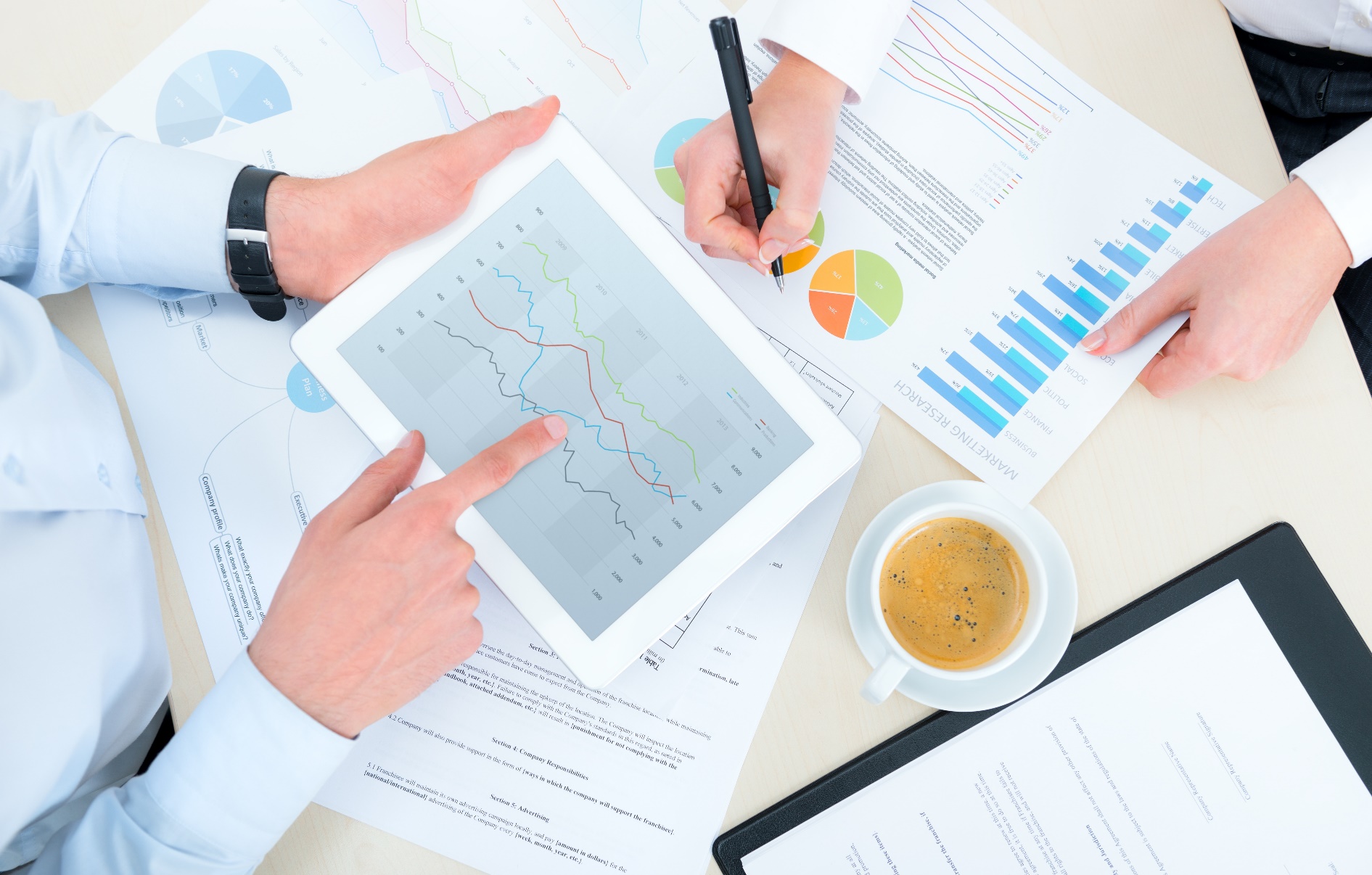 Platformy regionalne
Szanse na powodzenie projektu
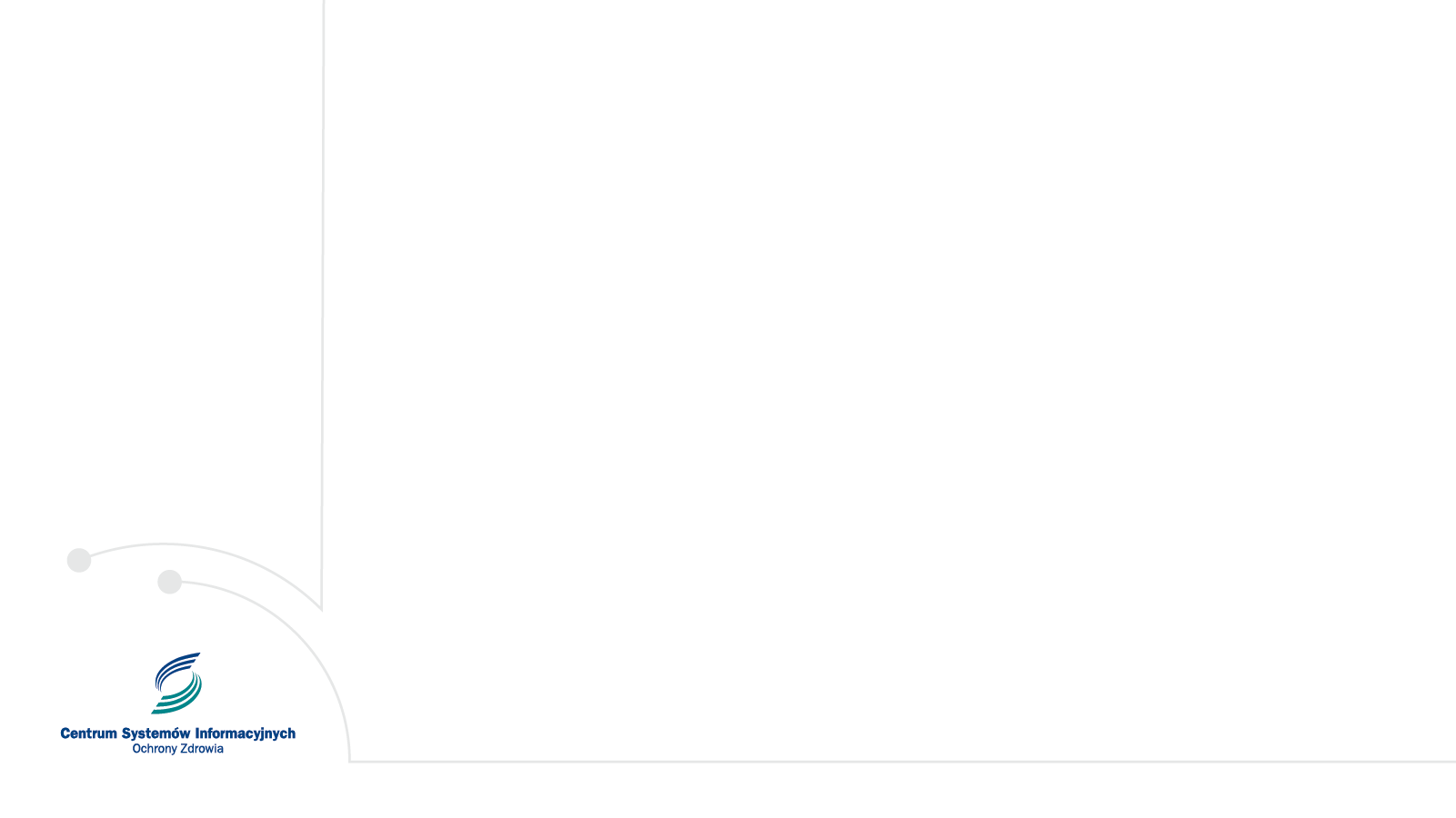 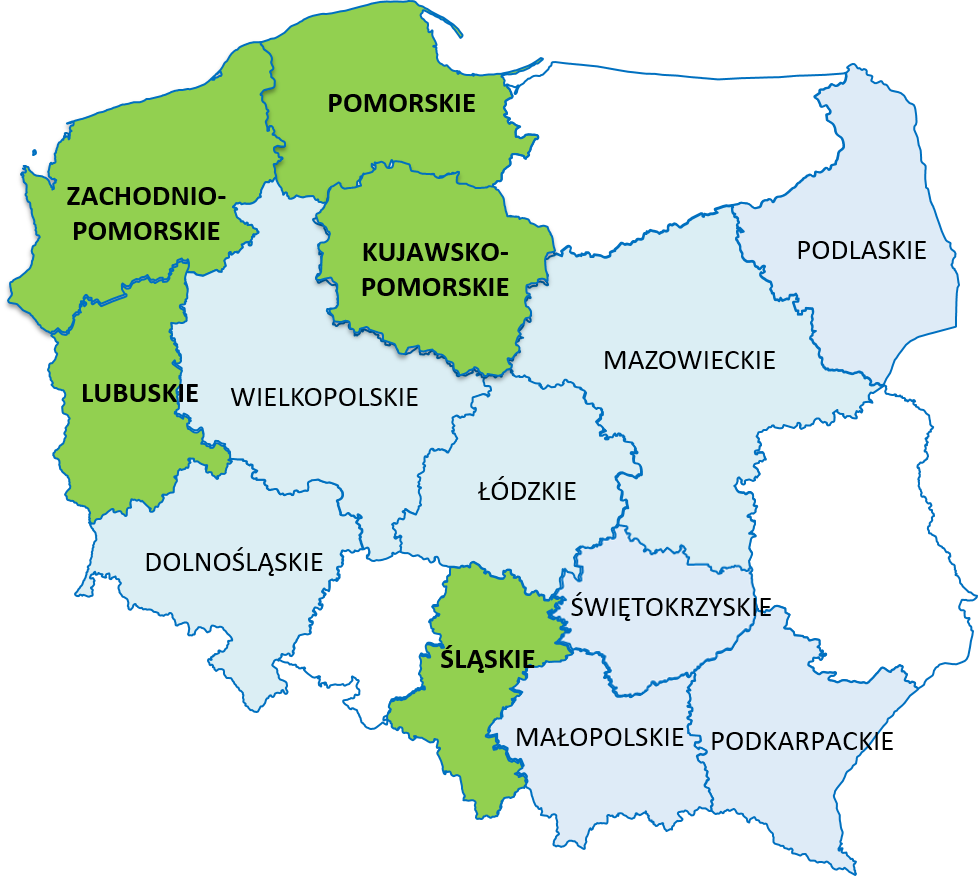 Platformy regionalne
Platformy regionalne
Szanse na powodzenie projektu
stan obecny
planowane
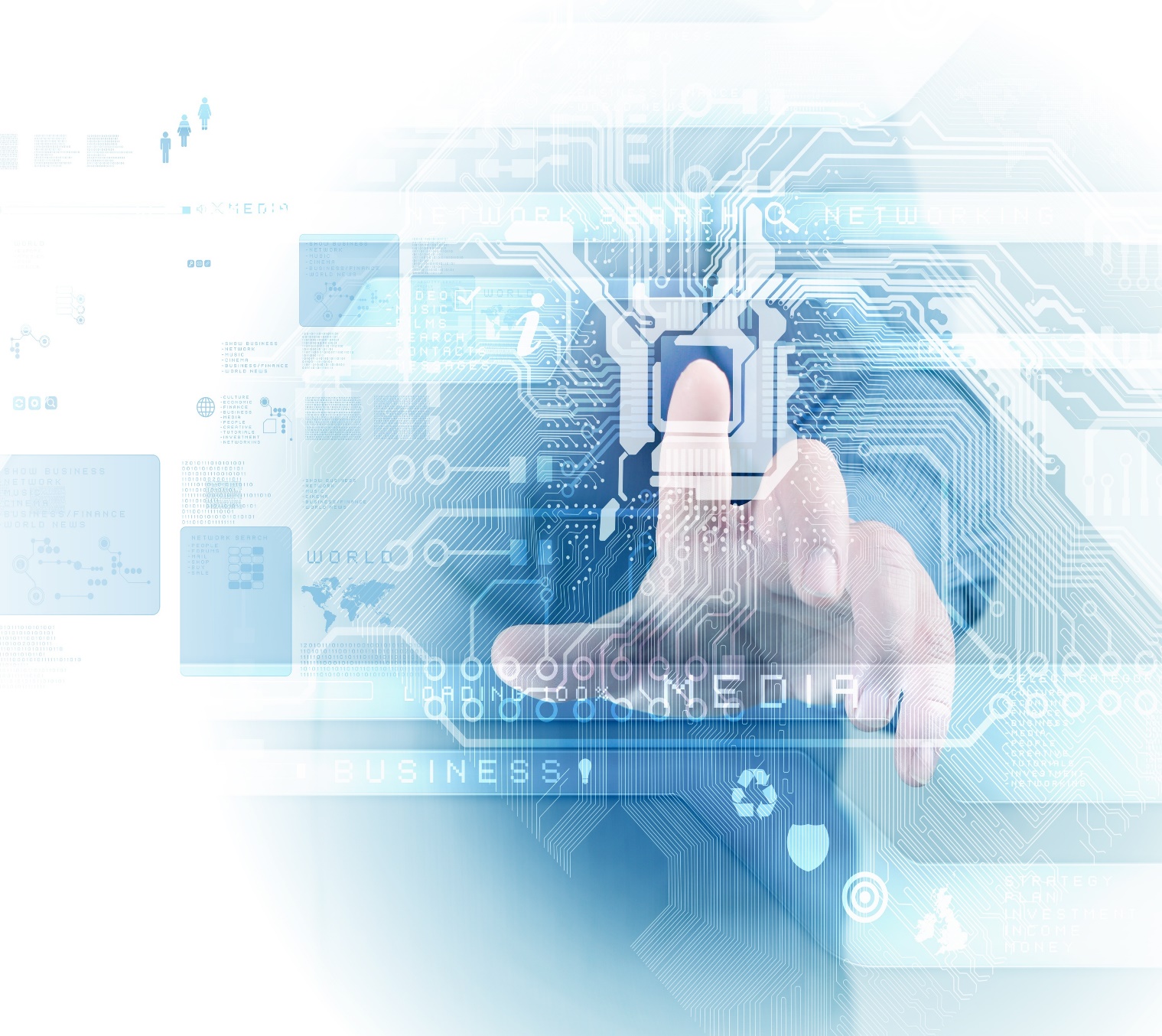 Koordynacja
Współpraca MC z MZ;
Linia Współpracy rządu i samorządu w zakresie eZdrowia;
Prace Komitetu Sterującego do spraw koordynacji interwencji EFSI w sektorze zdrowia;
Rada ds. Interoperacyjności; 
Warsztaty IHE; HIMSS
Publikacja „Rekomendacje Centrum Systemów Informacyjnych Ochrony Zdrowia w zakresie bezpieczeństwa oraz rozwiązań technologicznych stosowanych podczas przetwarzania dokumentacji medycznej w postaci elektronicznej”.
Reguły tworzenia elektronicznej dokumentacji medycznej – udostępniona po konsultacjach wersja 1.2. Szablony zmieniły status na aktywny.
[Speaker Notes: EFSI – Europejski Fundusz na rzecz Inwestycji Strategicznych]
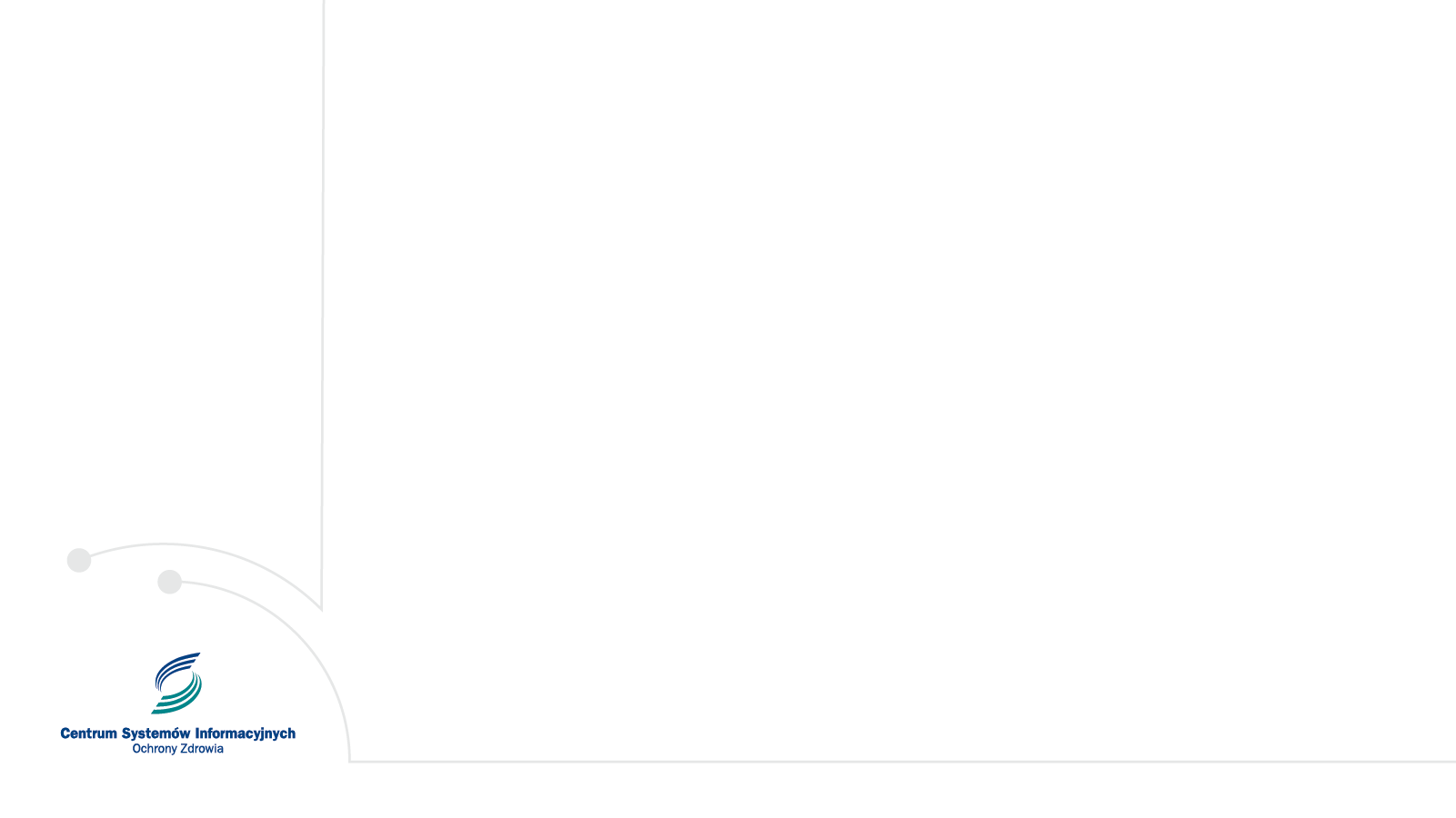 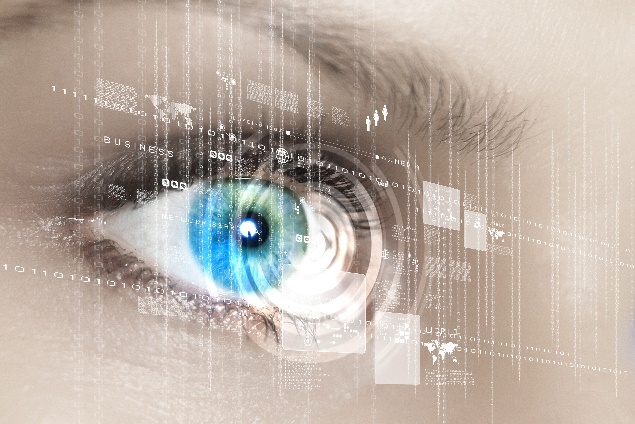 Projekty w trybie pozakonkursowym w ramach II osi POPC:
Pakiet projektów e-Krew
Projekt e-Usługi
Wsparcie i doradztwo eksperckie oraz strategiczne dla regionów (m.in. opiniowanie założeń zgłaszanych projektów oraz założeń poszczególnych systemów)
Udostępnienie w ramach realizacji Projektu P1 środowiska do testowania interfejsów sieciowych usługodawców, zgodnie z przyrostami 
Wspólnie z MZ - duża nowelizacja ustawy o sioz.
Co dalej……
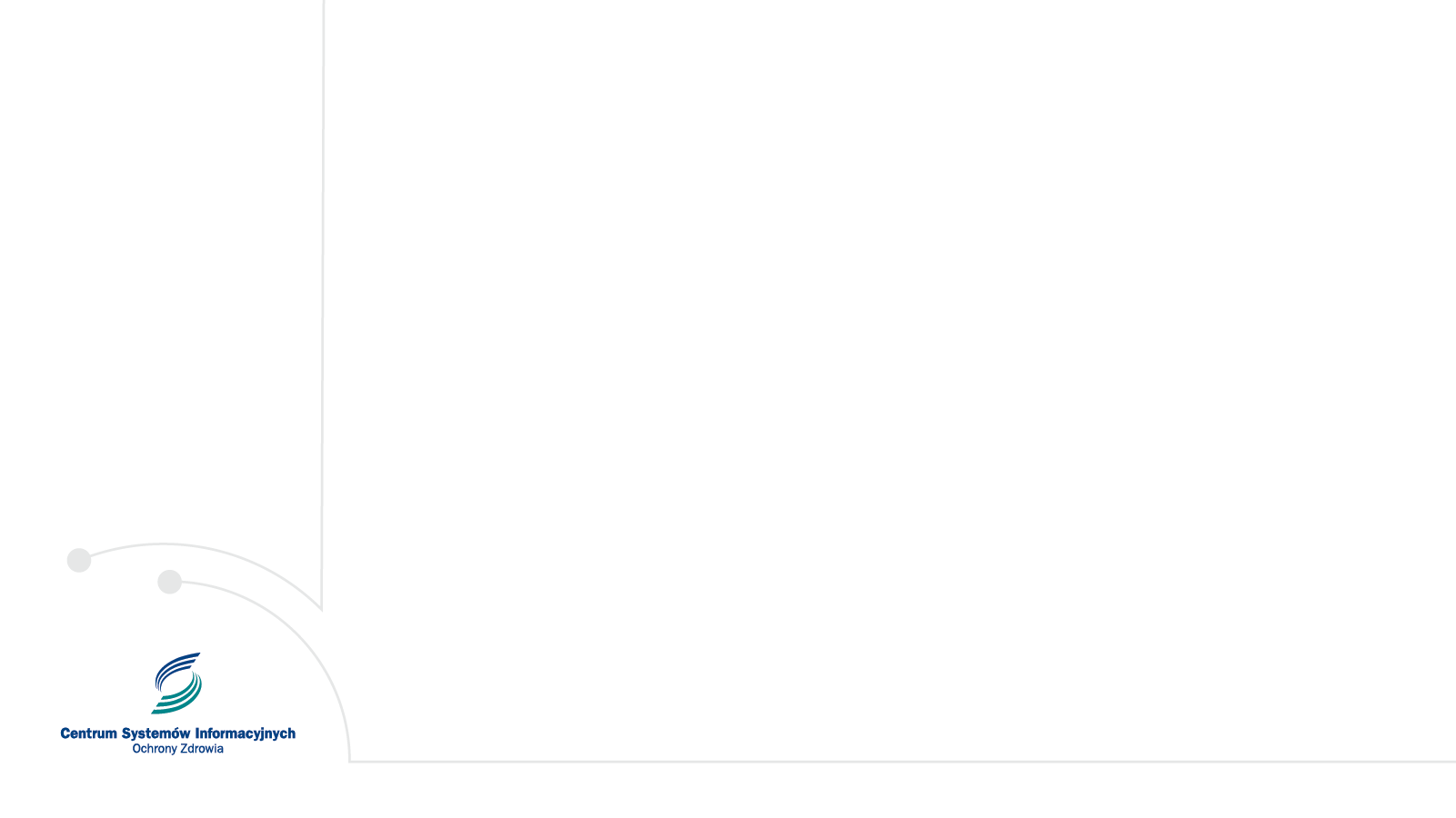 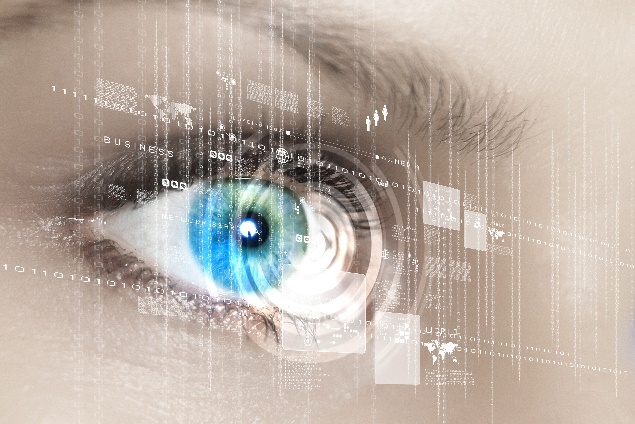 Systemy nauczania – 1 godzina z informatyki medycznej to za mało…

Rozszerzyć kształcenie o terminologie SNOMED, ICNP, ICF, ICD10

Telemedycyna jako normalność nie zjawisko 

Dbanie o rejestry i jakość danych – autorzy i właściciele – nie szpitale tylko ludzie

Dobre dane mają znaczenie dla zarządzania procesem i niwelują poczucie zagubienia – dlaczego potrzebne są call center w Polsce?

Pacjent ?
Postulaty
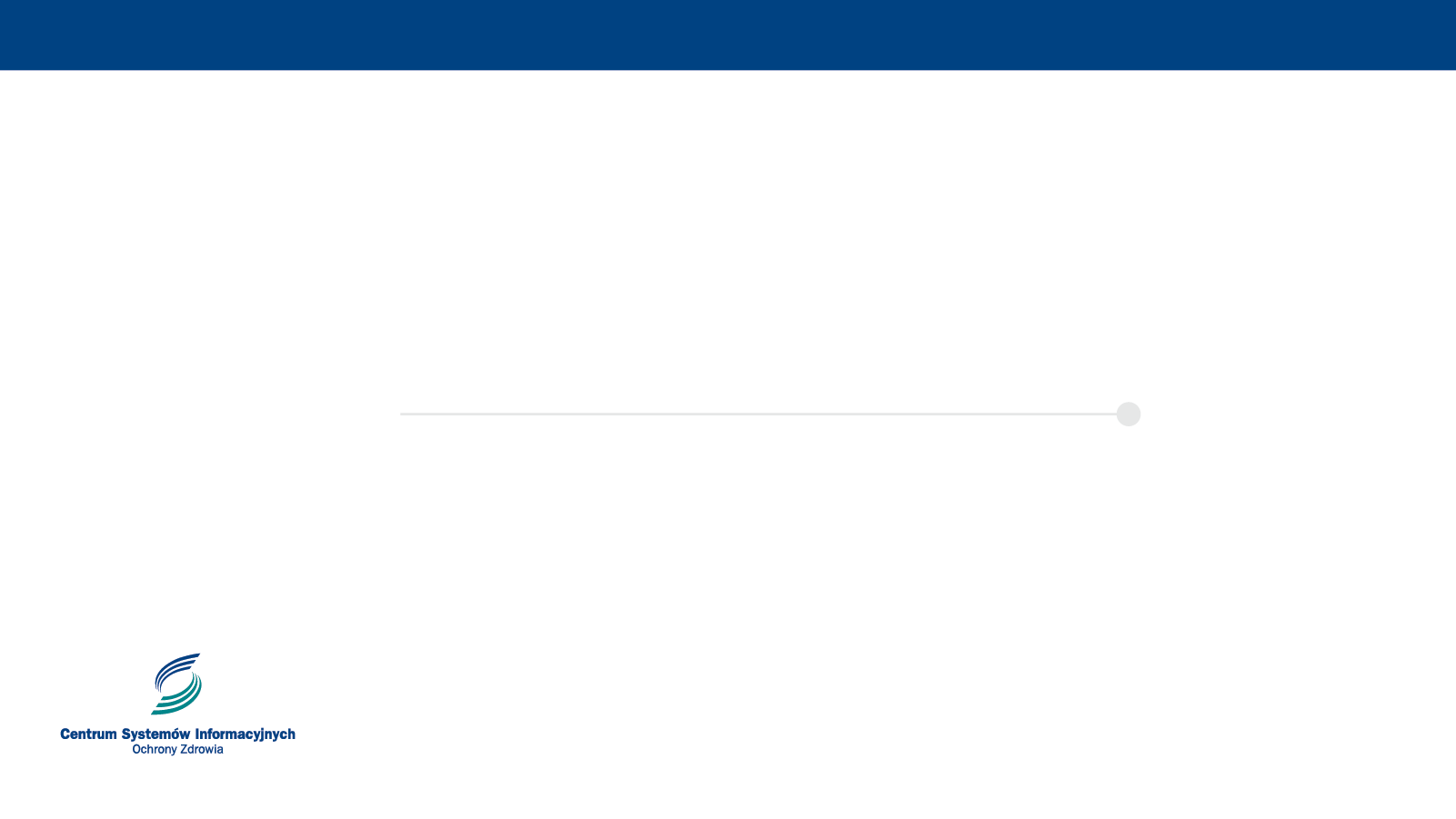 Dziękuję
Kontakt e-mail: biuro@csioz.gov.pl